High-Resolution Modeling of Typhoon Morakot (2009): Vortex Rossby Wavesand Their Role in Extreme Precipitation over Taiwan
JONATHAN D. HALL AND MING XUE
Center for Analysis and Prediction of Storms, and School of Meteorology, University of Oklahoma, Norman, Oklahoma
LINGKUN RAN
Center for Analysis and Prediction of Storms, University of Oklahoma, Norman, Oklahoma, and Institute of 
Atmospheric Physics,Chinese Academy of Sciences, Beijing, China
LANCE M. LESLIE
School of Meteorology, University of Oklahoma, Norman, Oklahoma
指導教授:楊明仁  老師
報告者:鍾宜娟
報告日期:2013/3/12
Hall, J. D., M. Xue, L. Ran, and L. M. Leslie, 2013: High-resolution modeling of Typhoon Morakot (2009): vortex Rossby waves and their role in extreme precipitation over Taiwan. J. Atmos. Sci., 70, 163–185.
Introduction
None of the previously published studies on Typhoon Morakot just described focused on the mesoscale asymmetric structures in Morakot.

Much of the azimuthal asymmetry near the TC core, manifest in the form of so-called secondary convective bands, has been associated with vortex Rossby wave (VRW) activity.

Primary aims
     1. To simulate with sufficient fidelity the track and the mesoscale structure of Morakot.
     2. To explore relationships between mesoscale evolution and rainfall distribution over Taiwan.
[Speaker Notes: The high-resolution modeling and diagnostic study presented here emphasizes the impact of mesoscale structures and asymmetries of Typhoon Morakot, in particular VRWs, and their interaction with the environment on rainfall distribution.]
Key word
vortex Rossby wave (VRW)
In the case of VRWs, the restoring force is provided by the radial gradient of vorticity, in analogy to planetary Rossby waves, where the gradient of earth’s vorticity provides this restoring force.
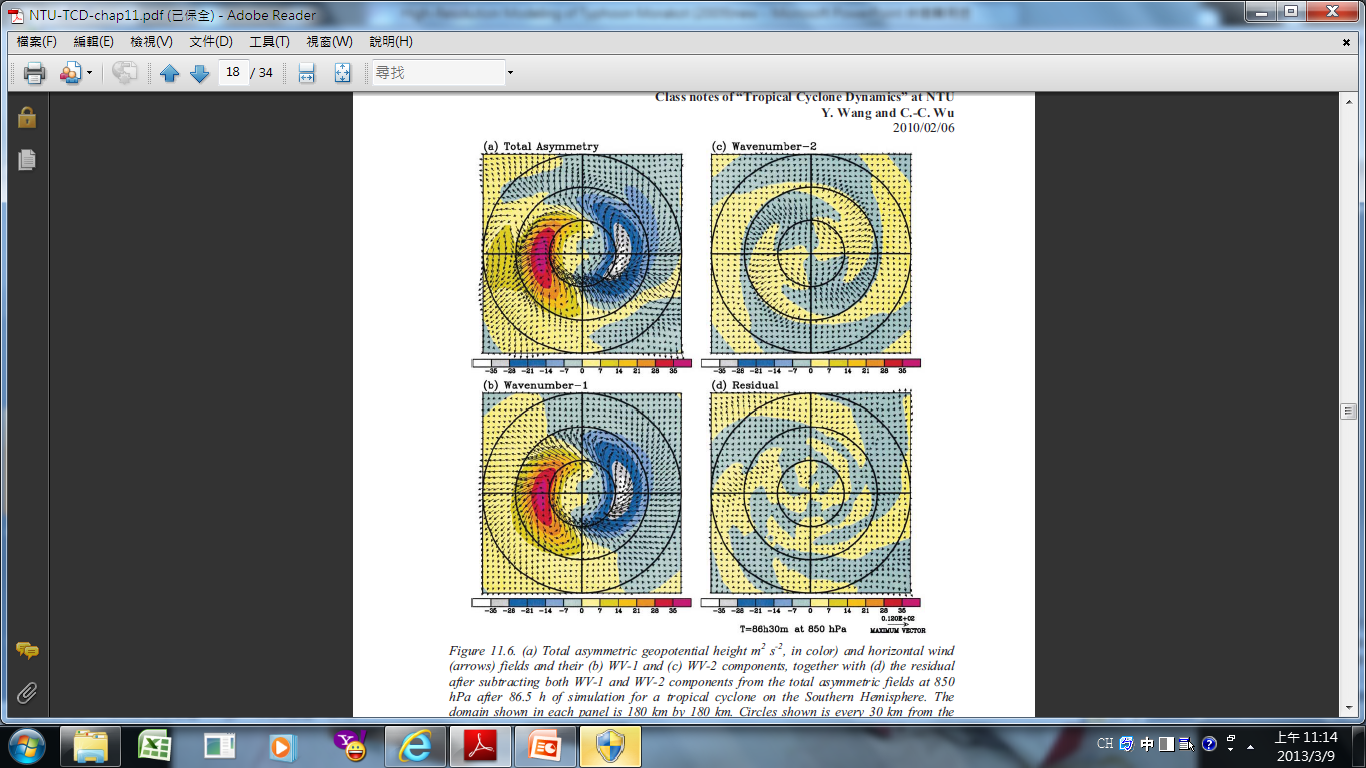 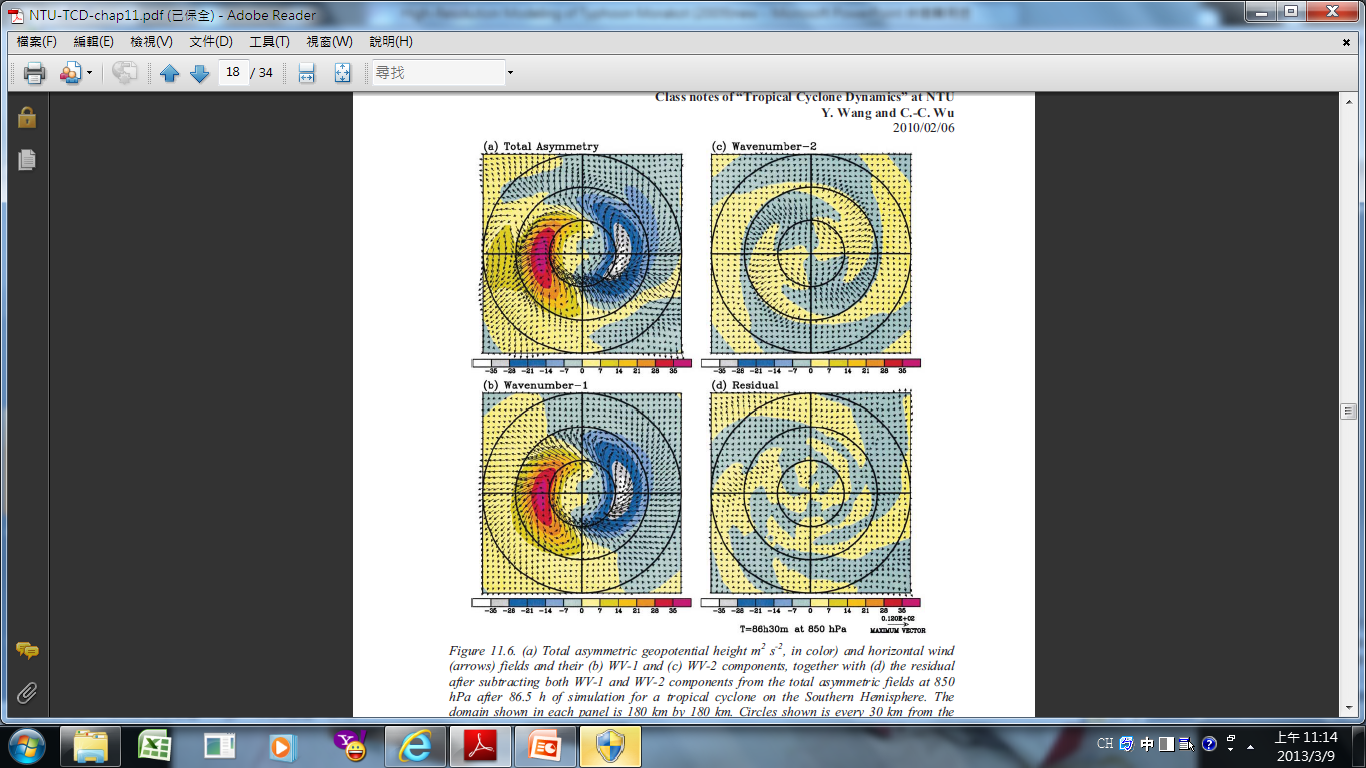 Outline
Prediction model and the simulation experiments
Typhoon structure during landfall phase
    a. Broad overview, track, and intensity predictions
     b. Mesoscale structure and vortex Rossby waves
Model rainfall and verification against observations
    a. Rainfall evolution
     b. Precipitation forecast verification
Summary and conclusions
[Speaker Notes: The rest of this paper is organized as follows: section 2
describes the numerical model ARPS and the simulation
experiments; section 3 analyzes the evolution of simulated
Morakot during Taiwan landfall, emphasizing mesoscale
structure and VRWs; section 4 details the effect
of mesoscale structure on rainfall forecasts, and quantitatively
assesses the forecasts; and section 5 provides
a summary and conclusions.]
Prediction model and numerical experiments
Version 5.2 of the Advanced   
  Regional Prediction System
  (ARPS)
Cloud-resolving, nonhydrostatic  
   mesoscale model.
Terrain-following vertical  
   coordinate.
Horizontal : 3-km and 15-km grid
Vertical : 53 stretched vertical levels
The 3-km runs : Cloud resolving 
                                The Lin three class ice microphysics scheme
   The 15-km runs : Kain–Fritsch convective parameterization
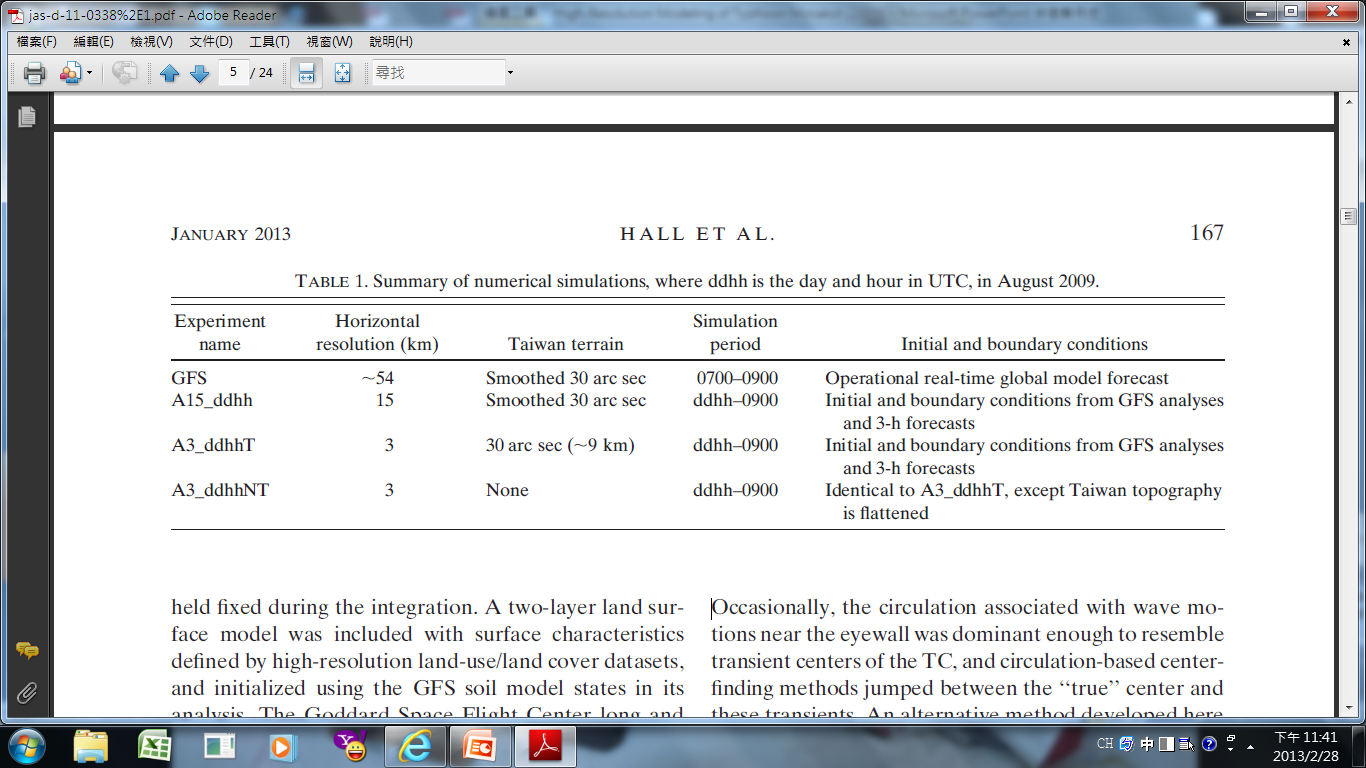 Method
Determining the TC center
     The best-fit ellipse
The Cartesian equation for the ellipse :
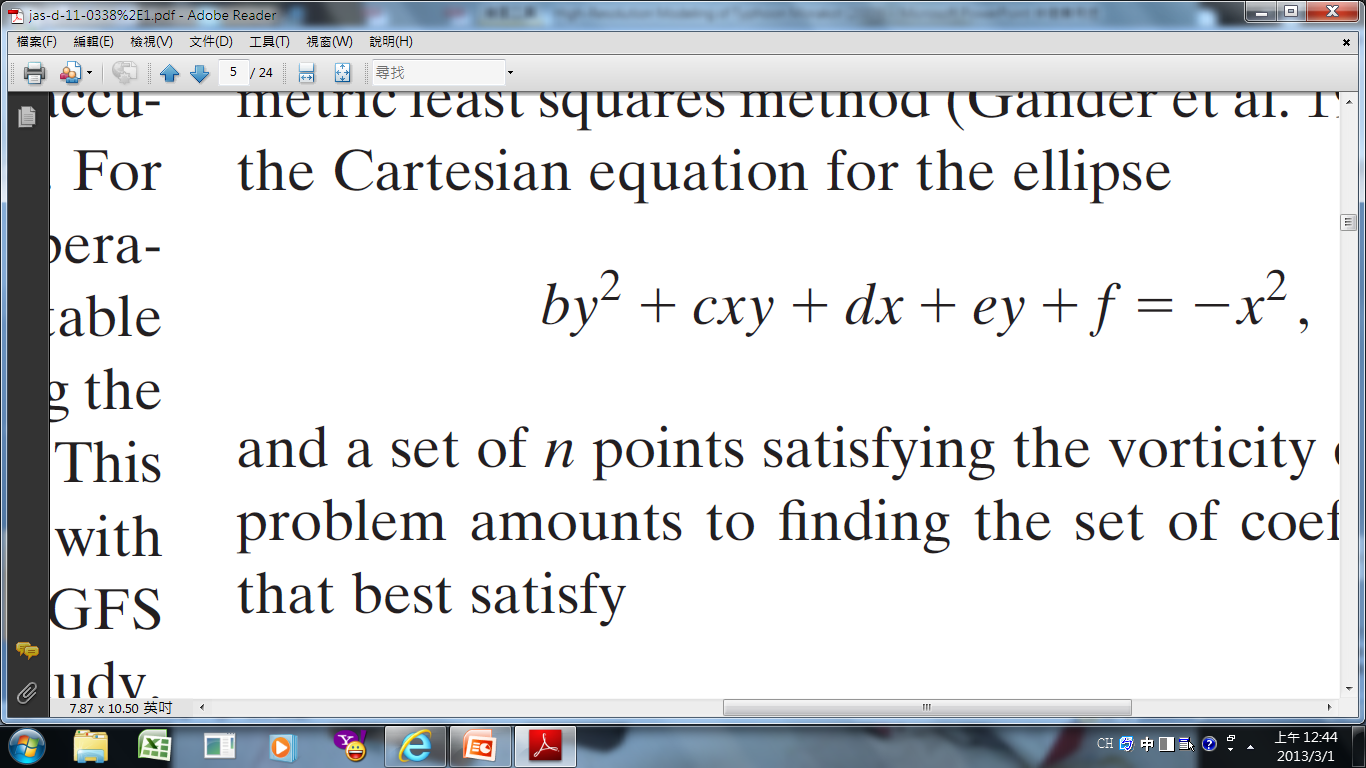 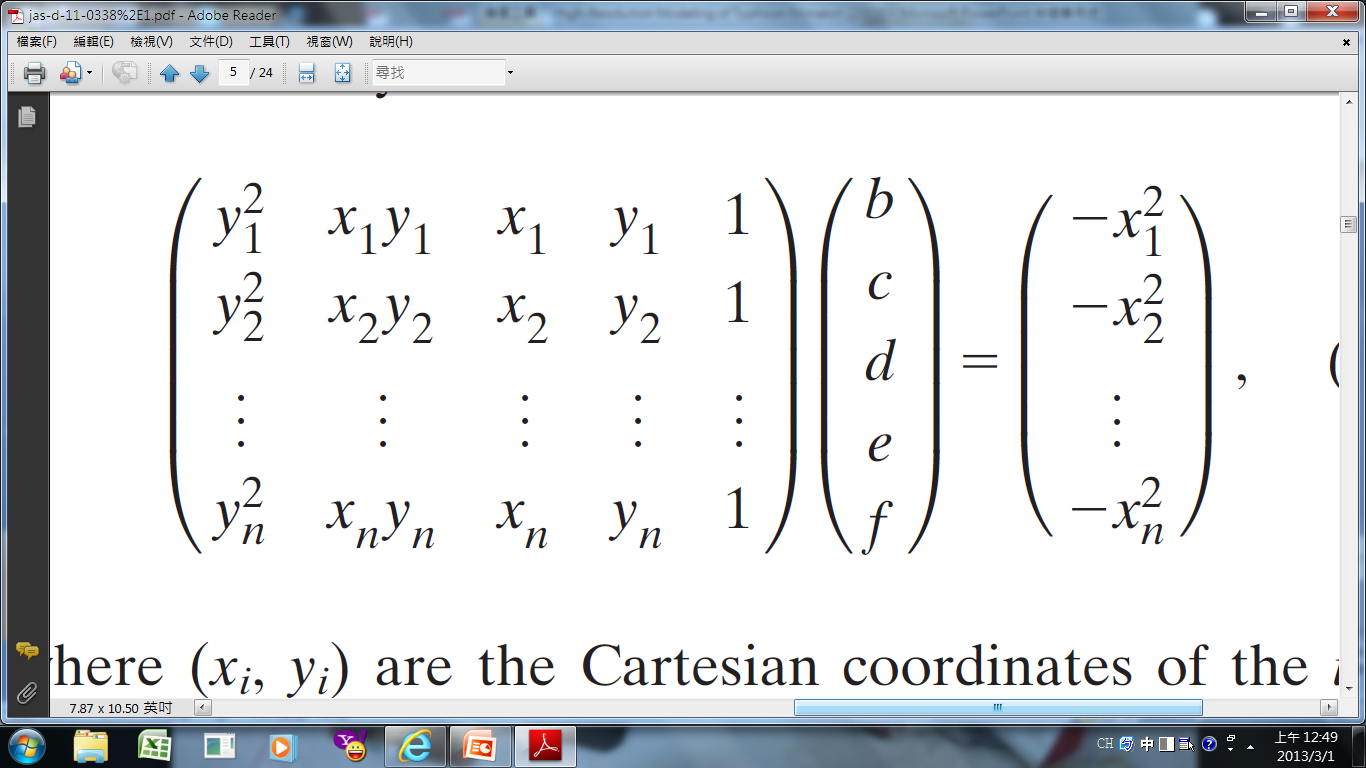 (xi, yi) : The Cartesian coordinates 
              of the ith point
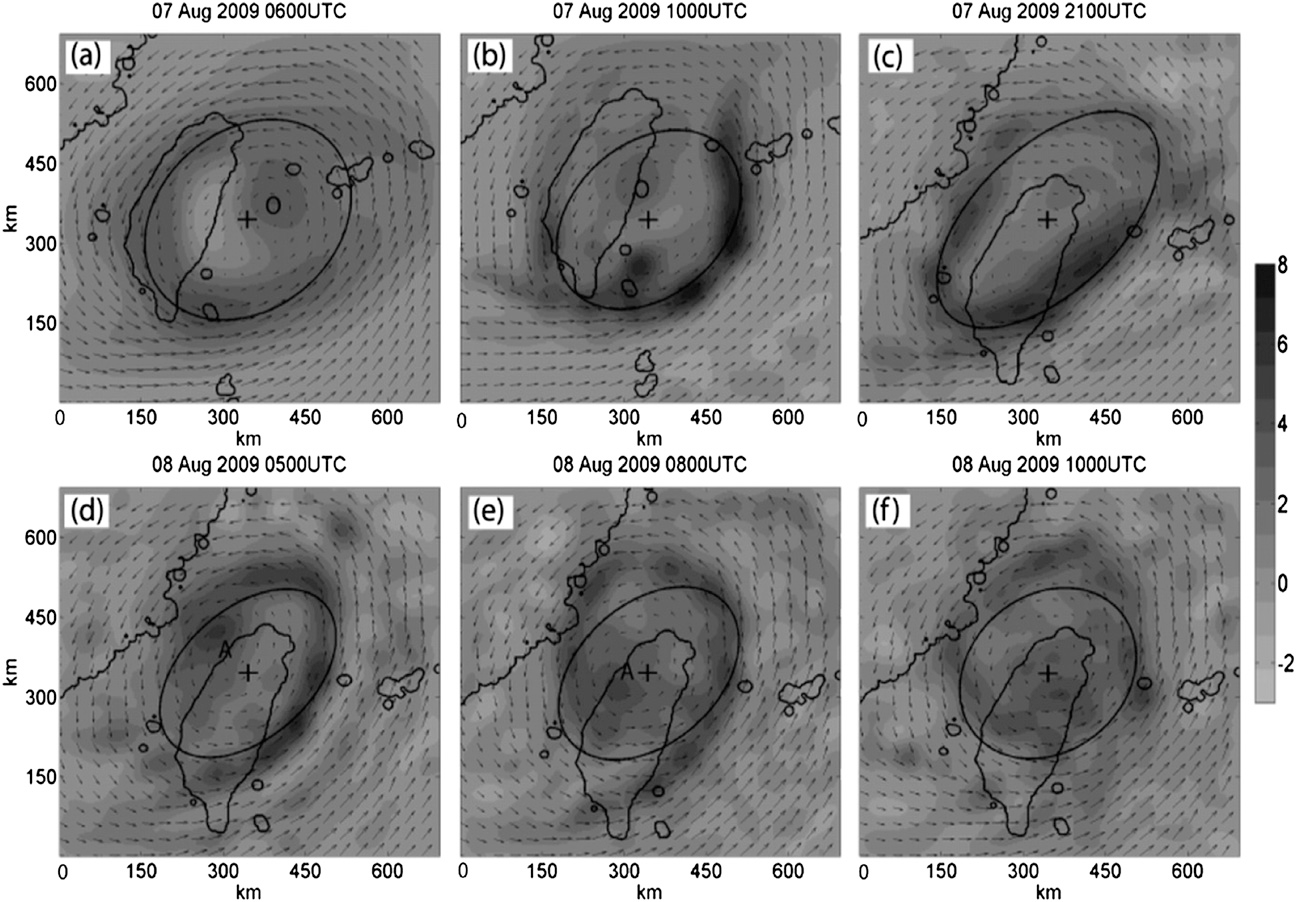 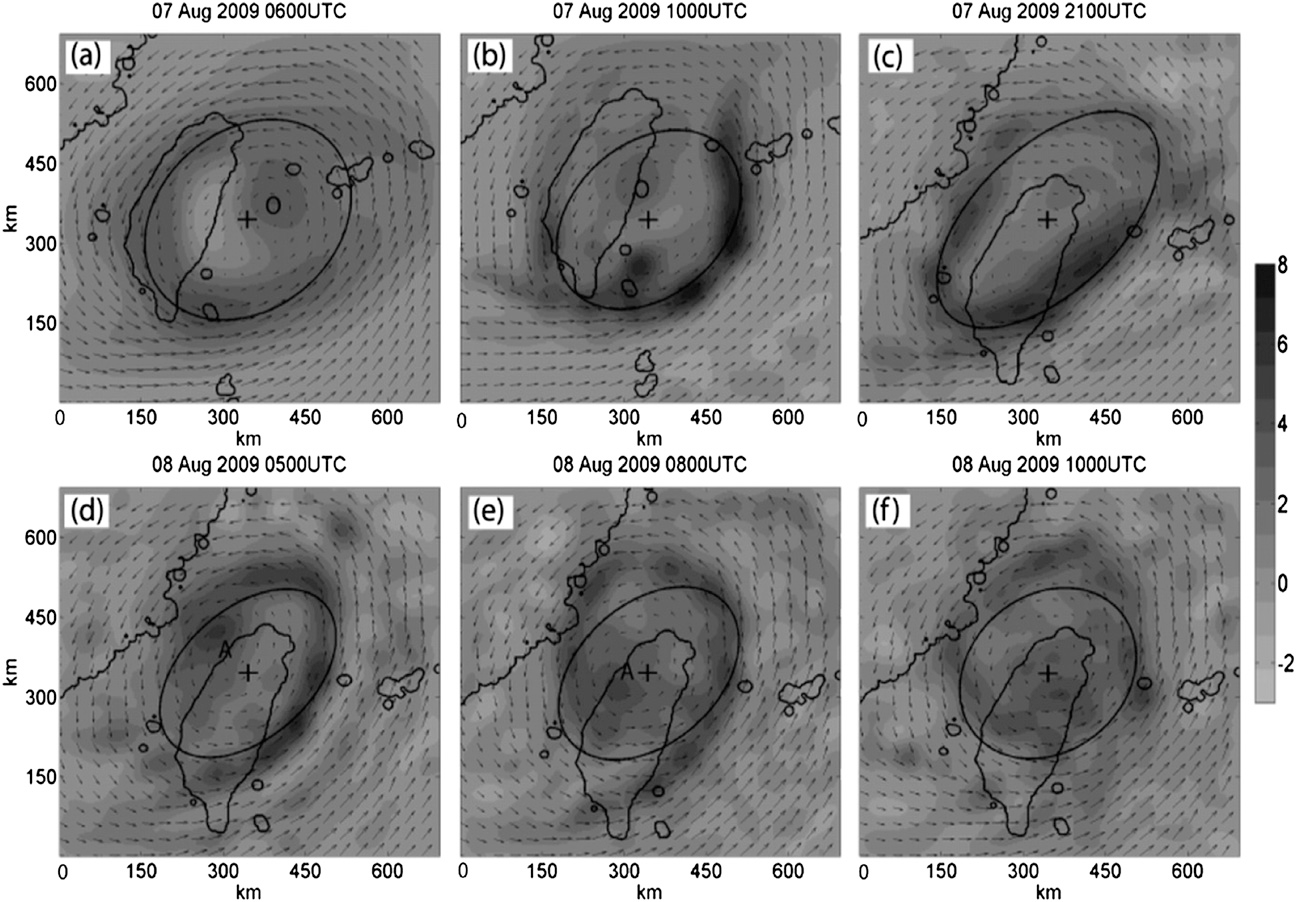 ＋ : The center-found location 
         based on the best-fit ellipse
Outline
Prediction model and the simulation experiments
Typhoon structure during landfall phase
    a. Broad overview and track
     b. Mesoscale structure and vortex Rossby waves
Model rainfall and verification against observations
    a. Rainfall evolution
     b. Precipitation forecast verification
Summary and conclusions
[Speaker Notes: The rest of this paper is organized as follows: section 2
describes the numerical model ARPS and the simulation
experiments; section 3 analyzes the evolution of simulated
Morakot during Taiwan landfall, emphasizing mesoscale
structure and VRWs; section 4 details the effect
of mesoscale structure on rainfall forecasts, and quantitatively
assesses the forecasts; and section 5 provides
a summary and conclusions.]
Broad overview
Morakot developed about 1300 km east of Taiwan in early August 2009, and followed
a steady, almost due west, track toward Taiwan.
Synoptic-scale:
1.Large circulation 
2.Slow forward speed
3.Extremely moist air mass
Mesoscale:
Deep convection near
 Marakot’s core.
Track
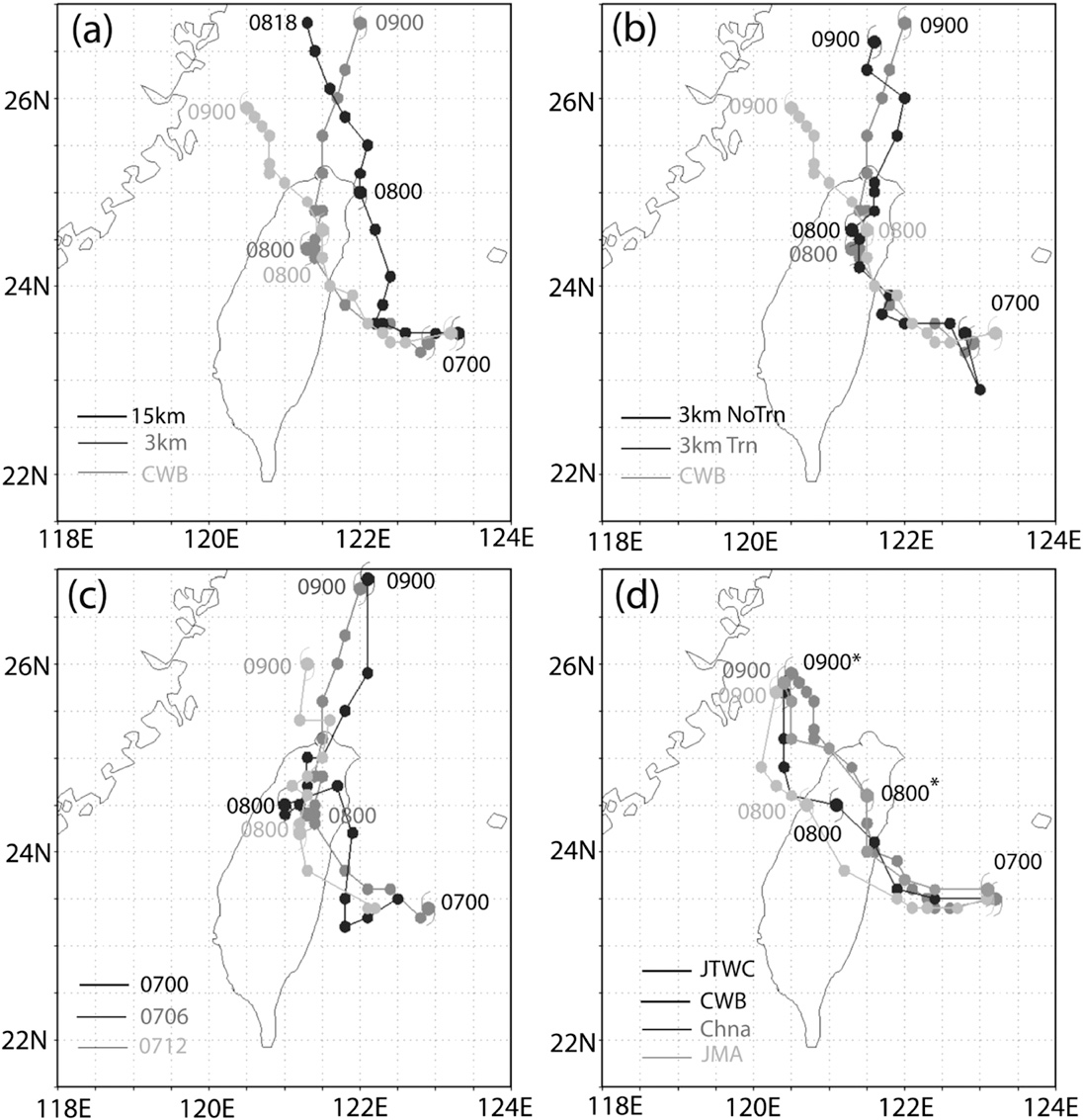 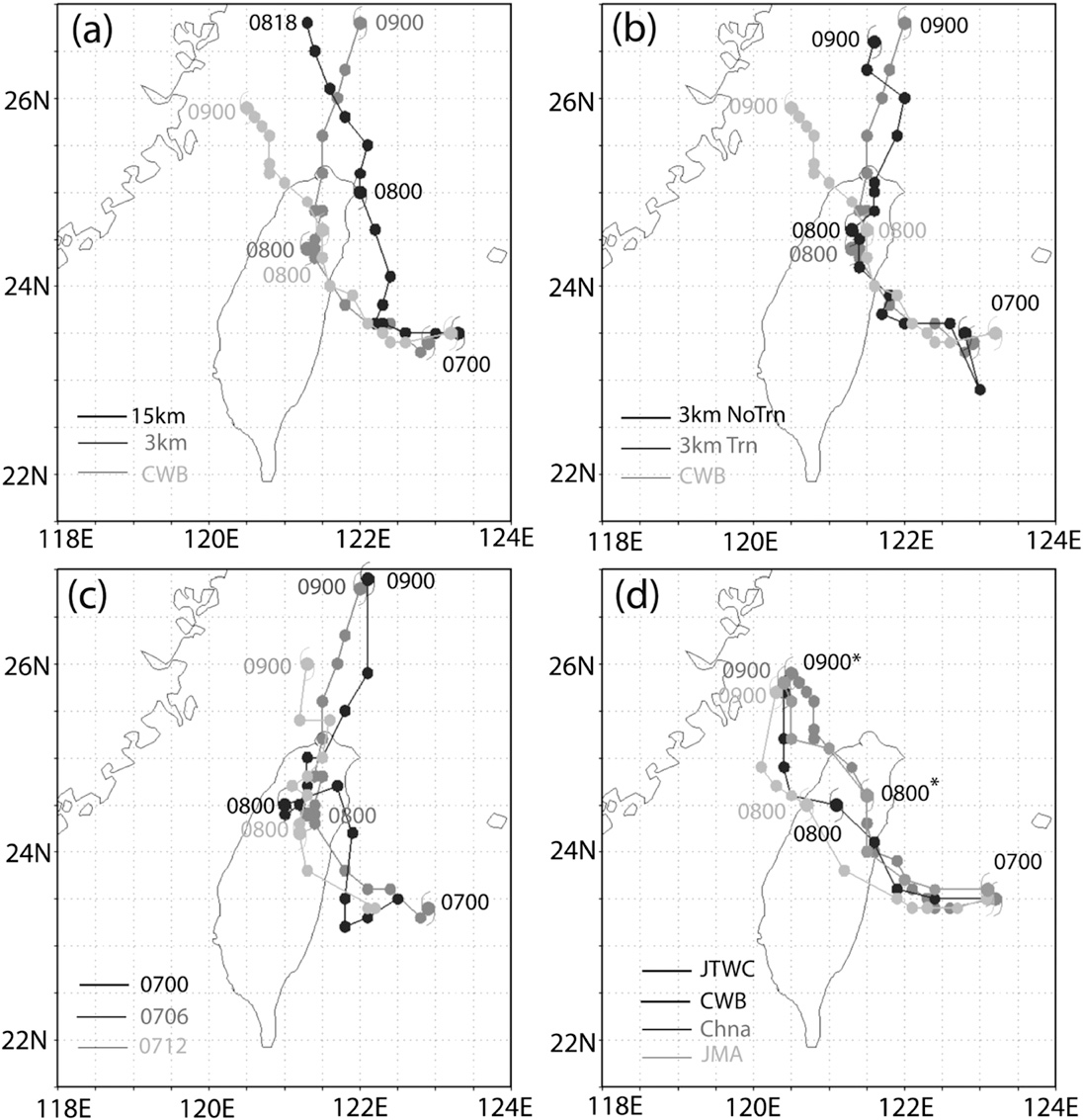 98km
29km
0706
0700
0712
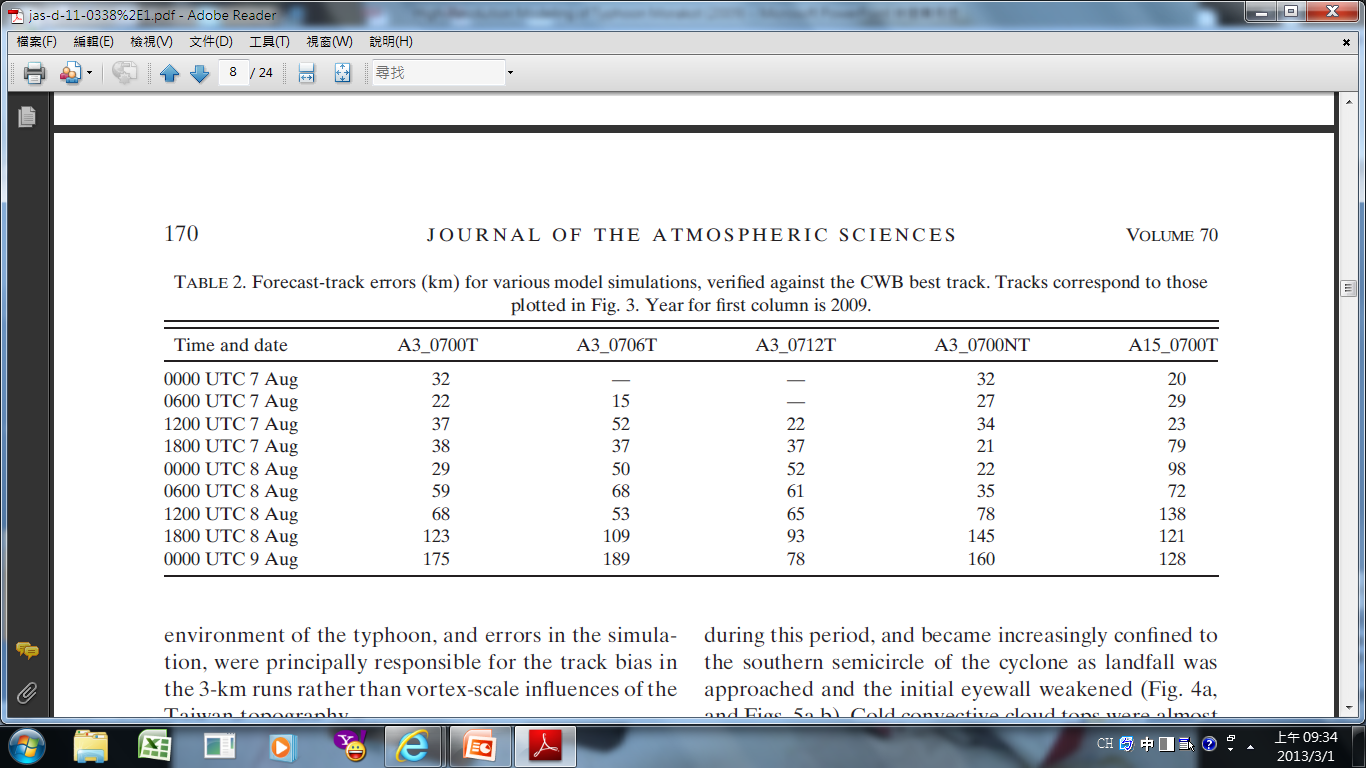 Outline
Prediction model and the simulation experiments
Typhoon structure during landfall phase
    a. Broad overview and track
     b. Mesoscale structure and vortex Rossby waves
Model rainfall and verification against observations
    a. Rainfall evolution
     b. Precipitation forecast verification
Summary and conclusions
[Speaker Notes: The rest of this paper is organized as follows: section 2
describes the numerical model ARPS and the simulation
experiments; section 3 analyzes the evolution of simulated
Morakot during Taiwan landfall, emphasizing mesoscale
structure and VRWs; section 4 details the effect
of mesoscale structure on rainfall forecasts, and quantitatively
assesses the forecasts; and section 5 provides
a summary and conclusions.]
Mesoscale structure
Intensity predictions
0530 UTC Agust 8
0030 UTC Agust 7
0830 UTC Agust 8
1457 UTC Agust 8
Mesoscale structure
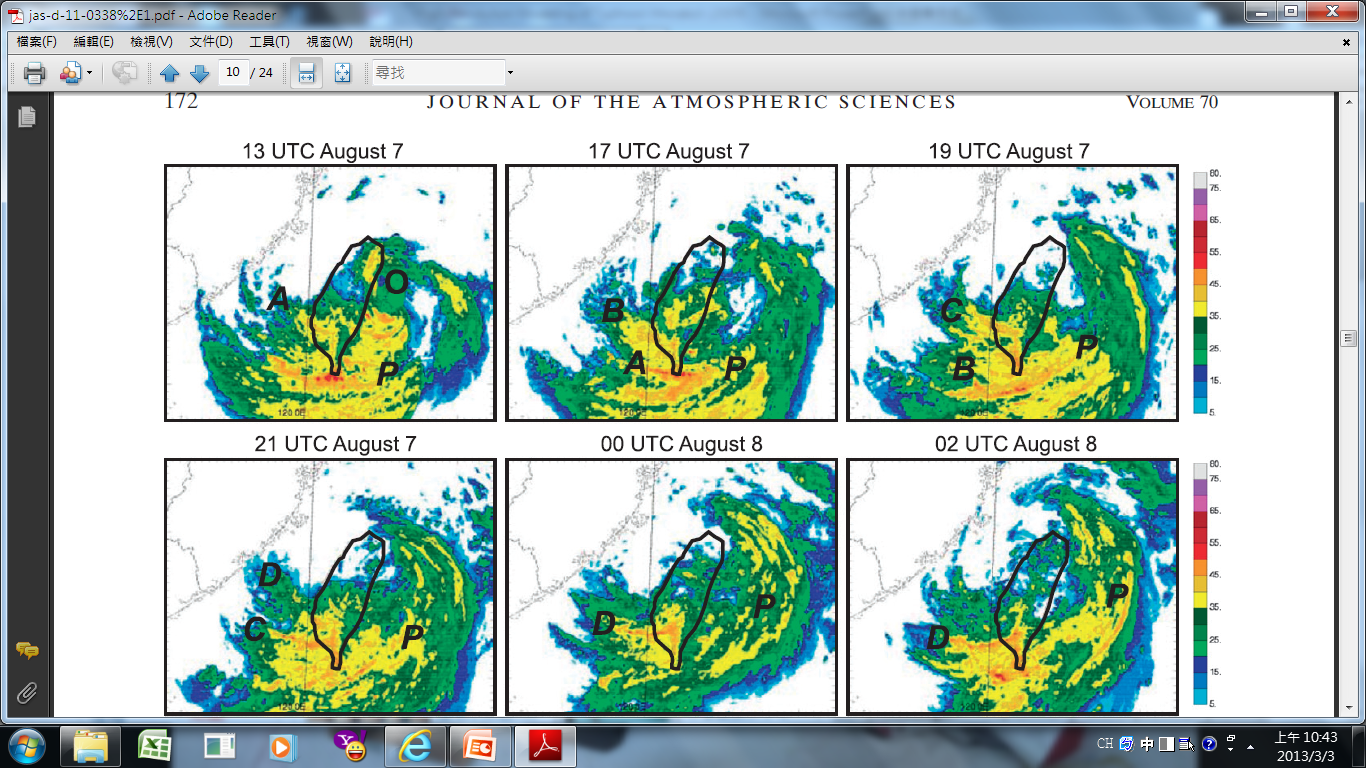 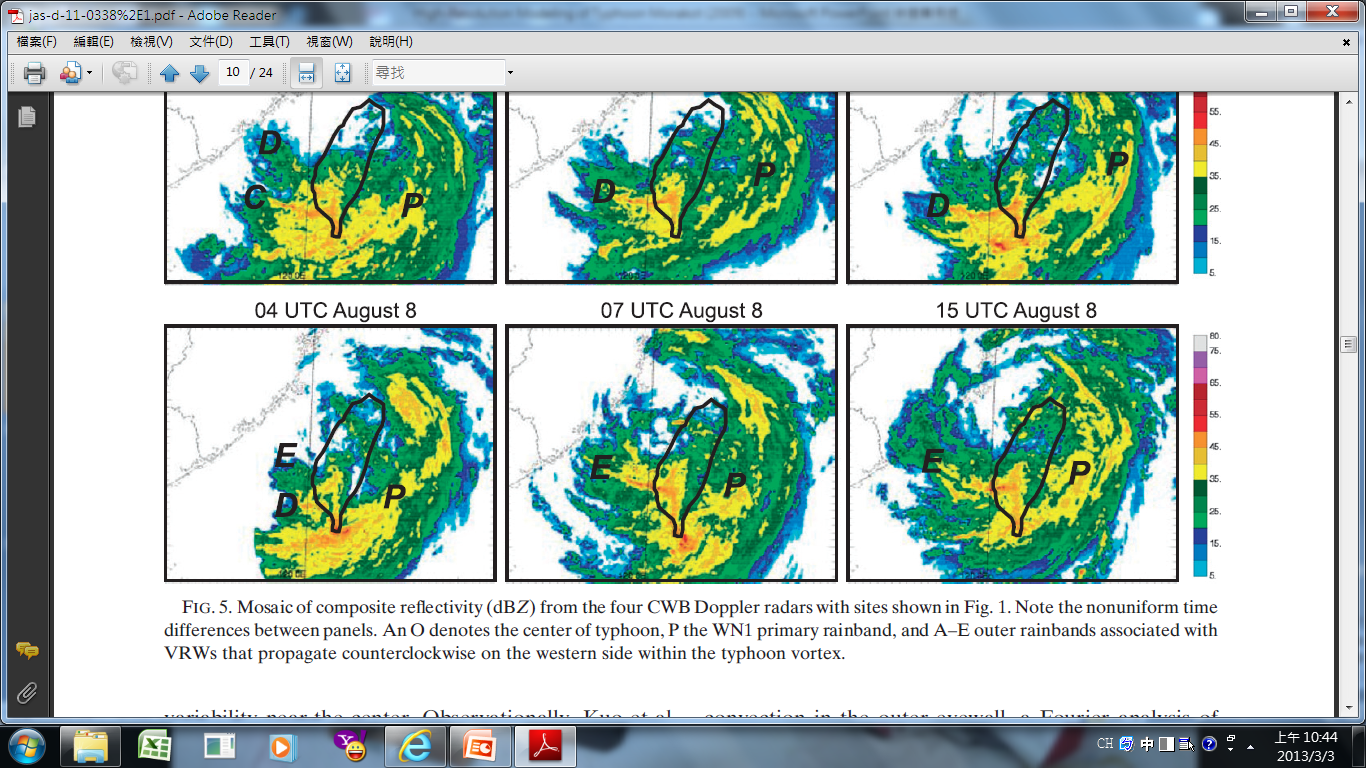 O : The center of typhoon
Mesoscale structure
Vertical component of relative vorticity at approximately 850 hPa for A3_0700NT.
＋ : The center-found location based on the best-fit ellipse
  O  : The model representation of the inner eyewall of Morakot
[Speaker Notes: ＋ : The center-found location based on the best-fit ellipse
  O  : The model representation of the inner eyewall of Morakot
  A  : The center location based on pressure and wind fields
         (in this case associated with a transient center in the outer eyewal)]
Vortex Rossby wave
A time series of the amplitude of the low-wavenumber vorticity asymmetries.
A3_0706T model run
Time–azimuth Hovmӧller diagram
A3_0706NT model run
0
270
90
180
300
60
A typical example
A3_0706NT
Horizontal winds at approximately 850 hPa
WN1 component of relative vorticity (shaded) and vertical motion(contoured)
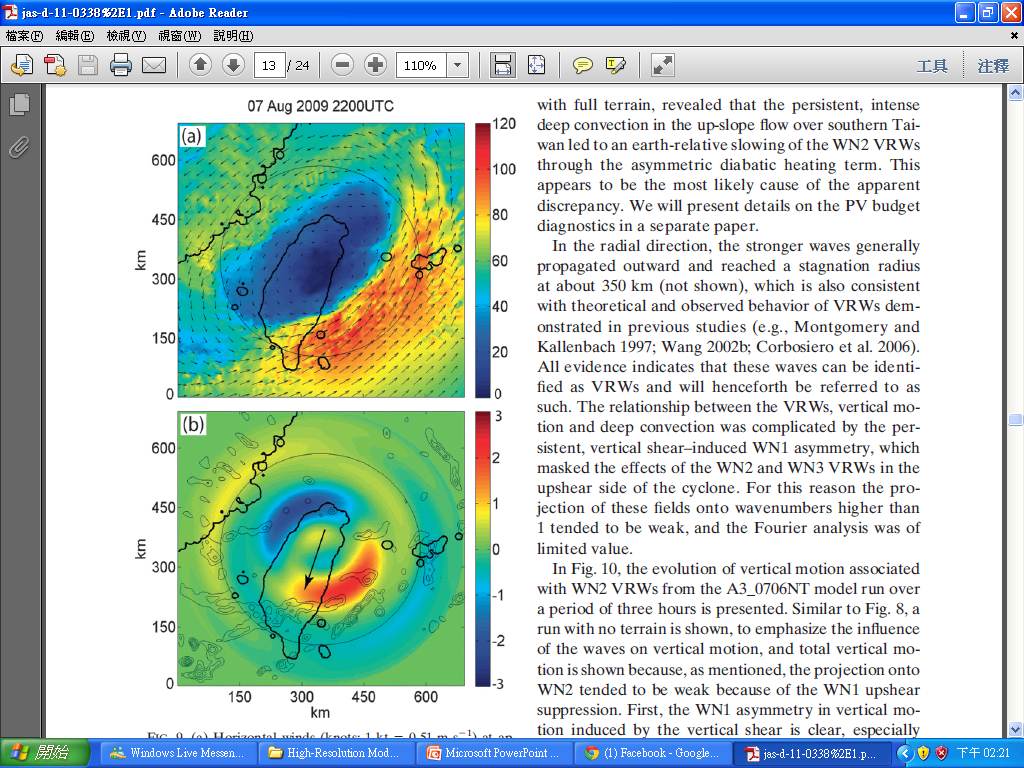 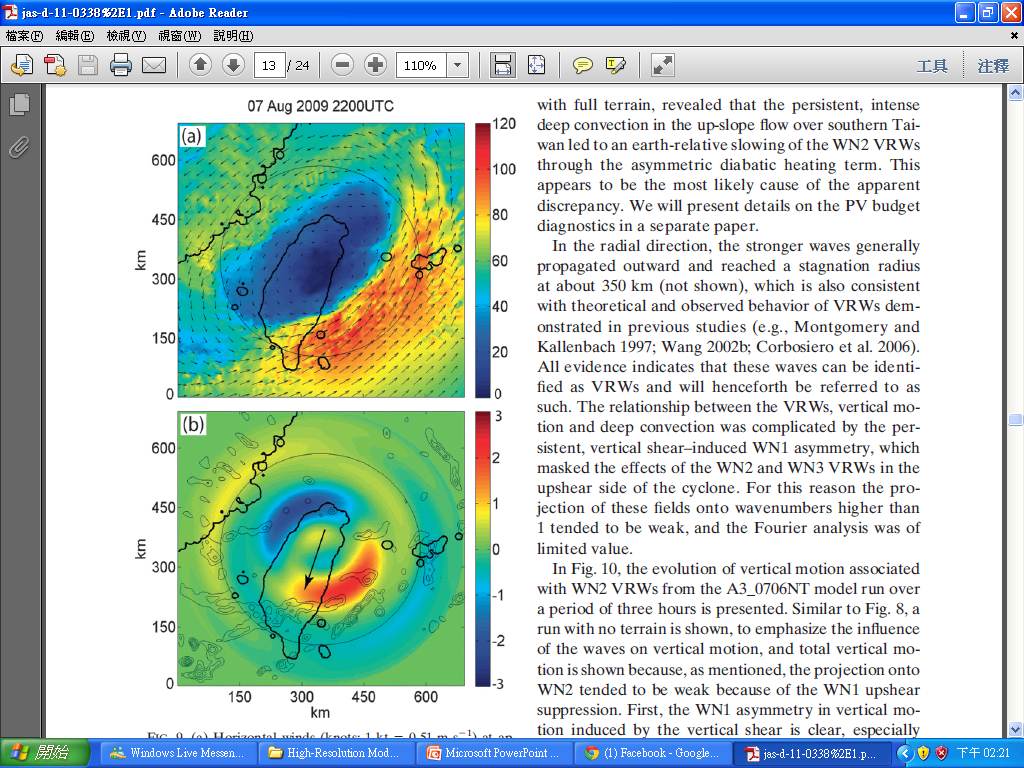 The evolution of vertical motion associated with WN2 VRWs
A3_0706NT
Model composite reflectivity and asymmetric relative vorticity in WN1,WN 2,WN 3
A3_0706T
With terrain
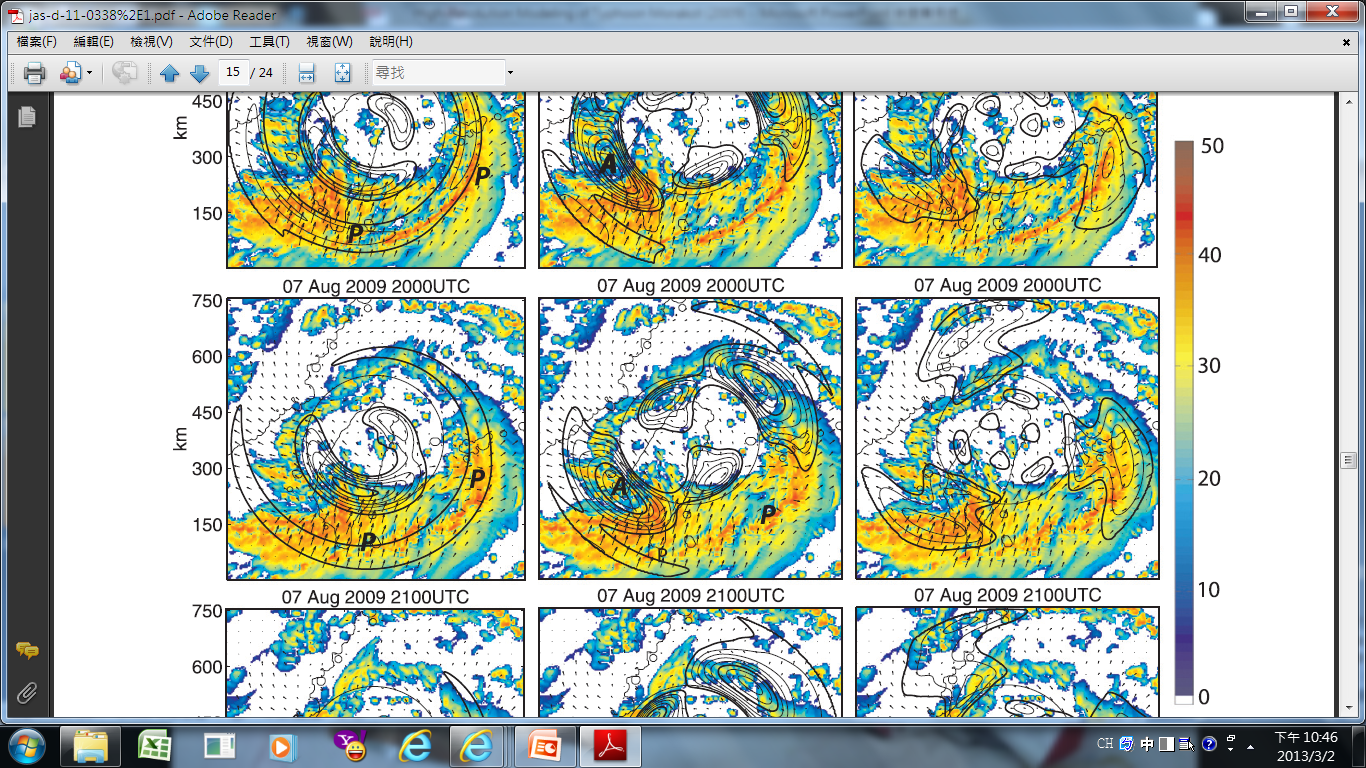 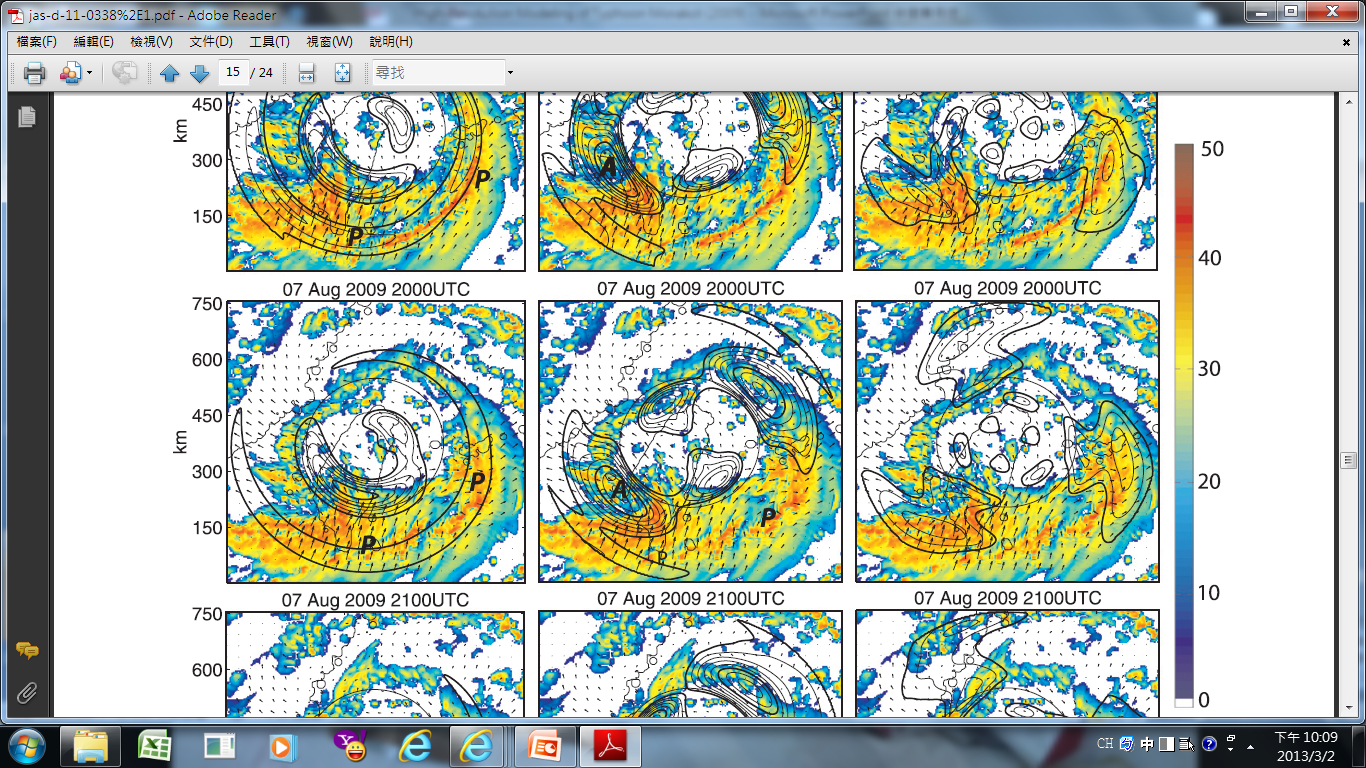 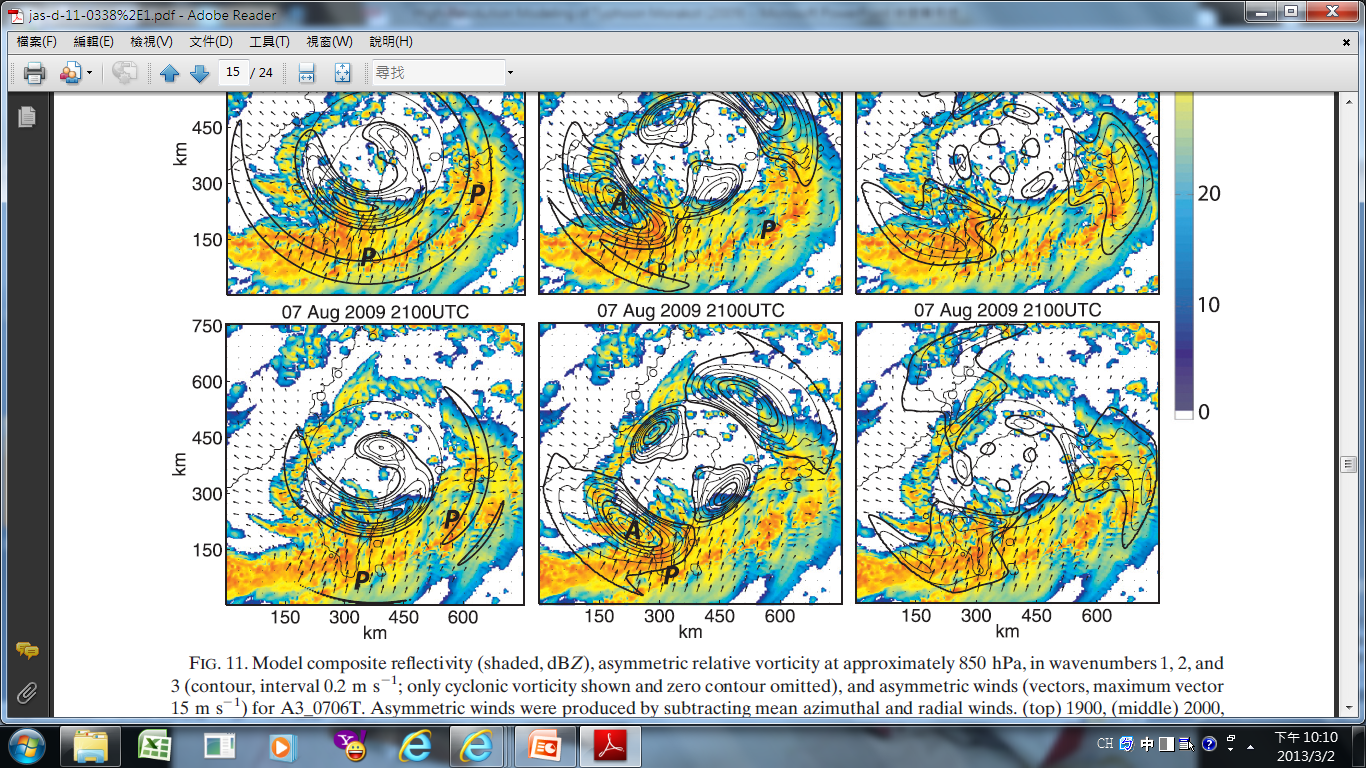 Mesoscale structure
Intensity predictions
0530 UTC Agust 8
0030 UTC Agust 7
0830 UTC Agust 8
1457 UTC Agust 8
Model composite reflectivity and asymmetric relative vorticity in wavenumbers 1, 2, 3
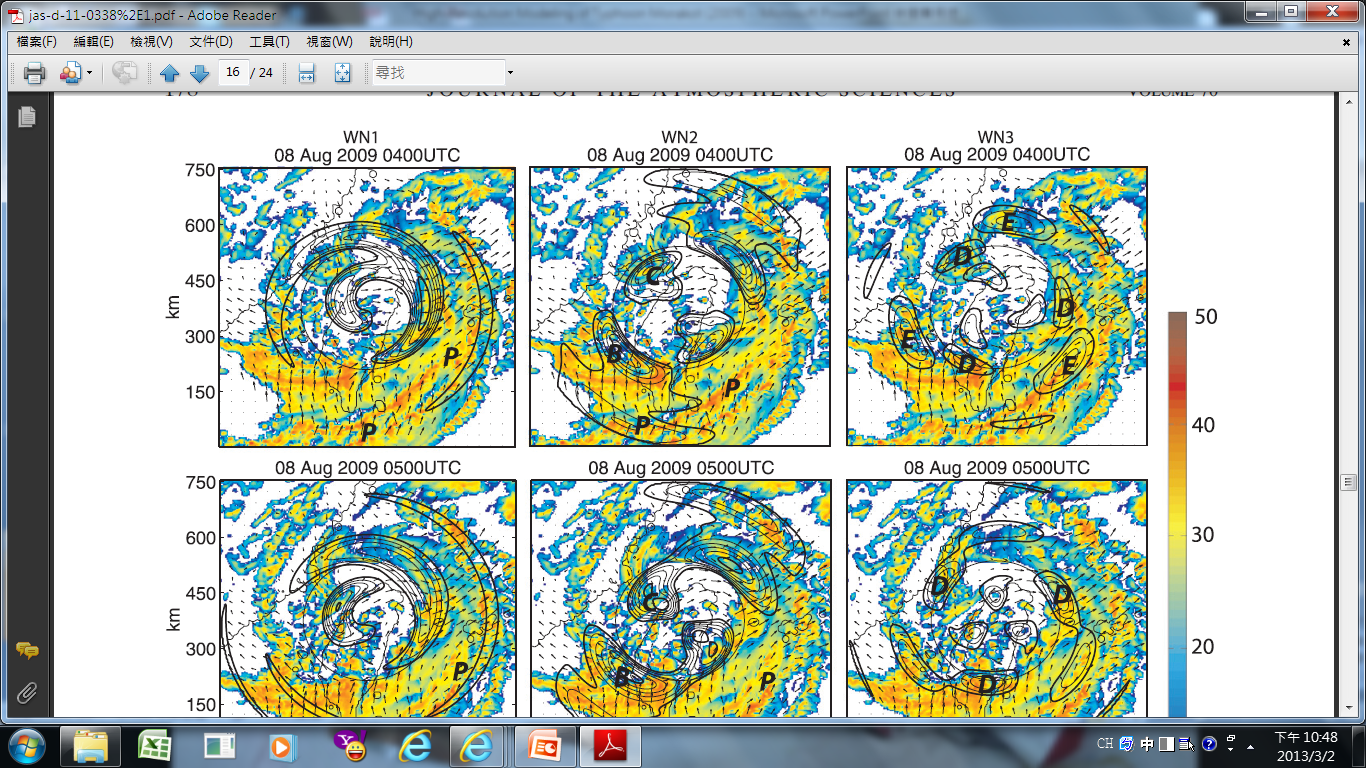 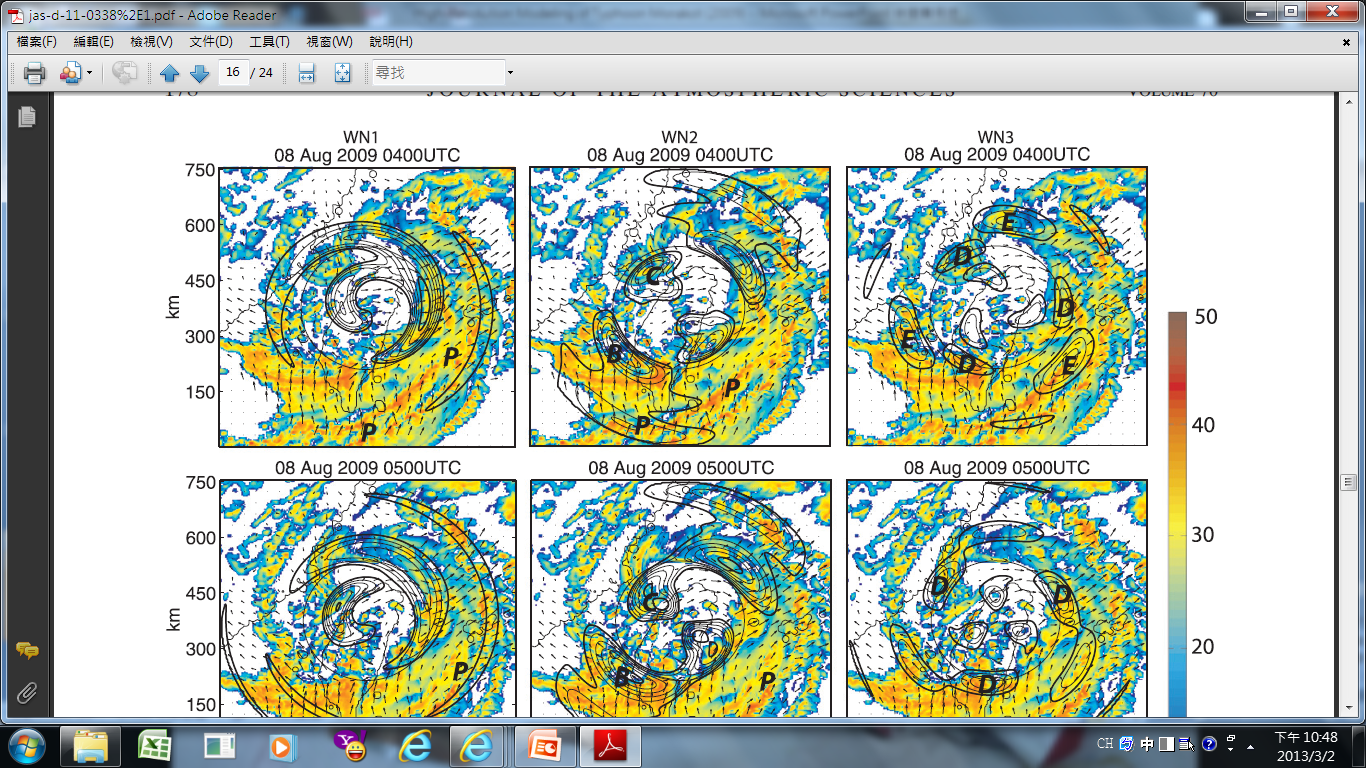 A3_0706T
With terrain
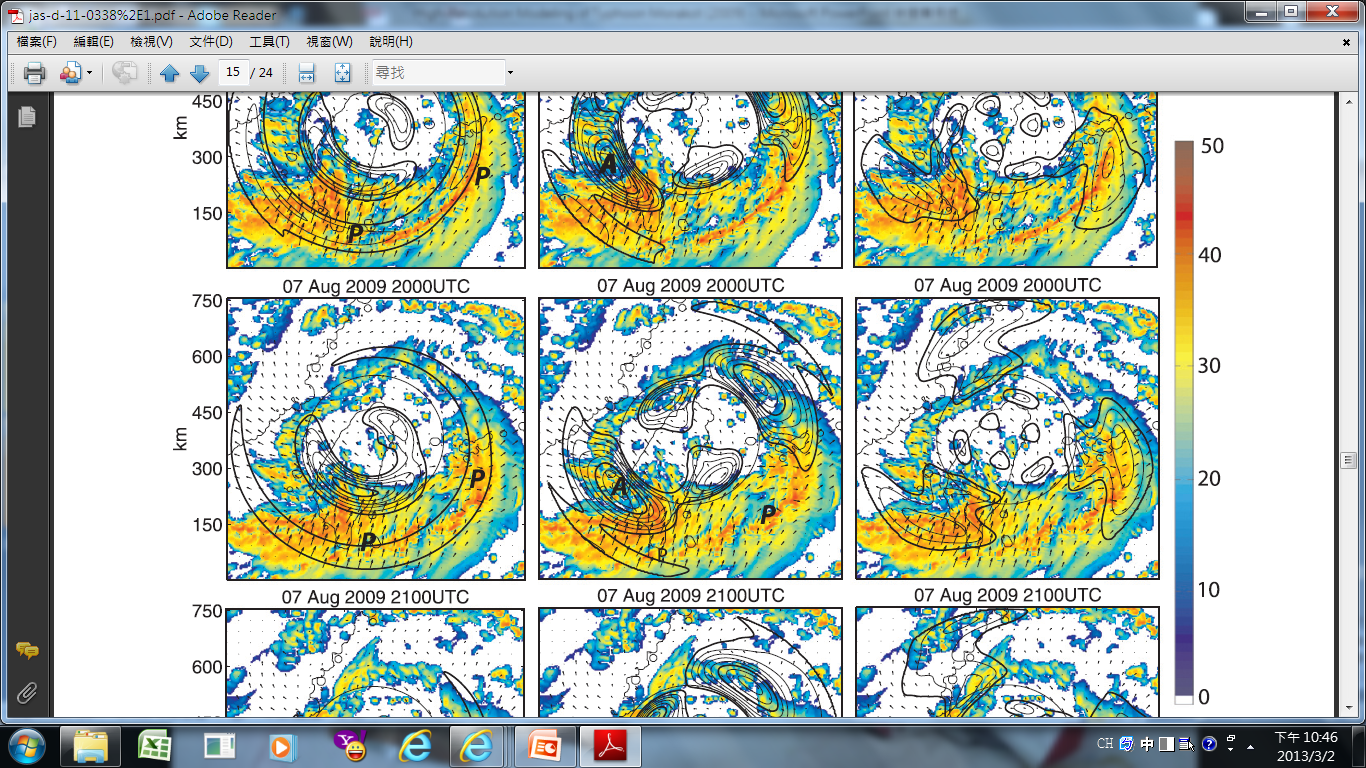 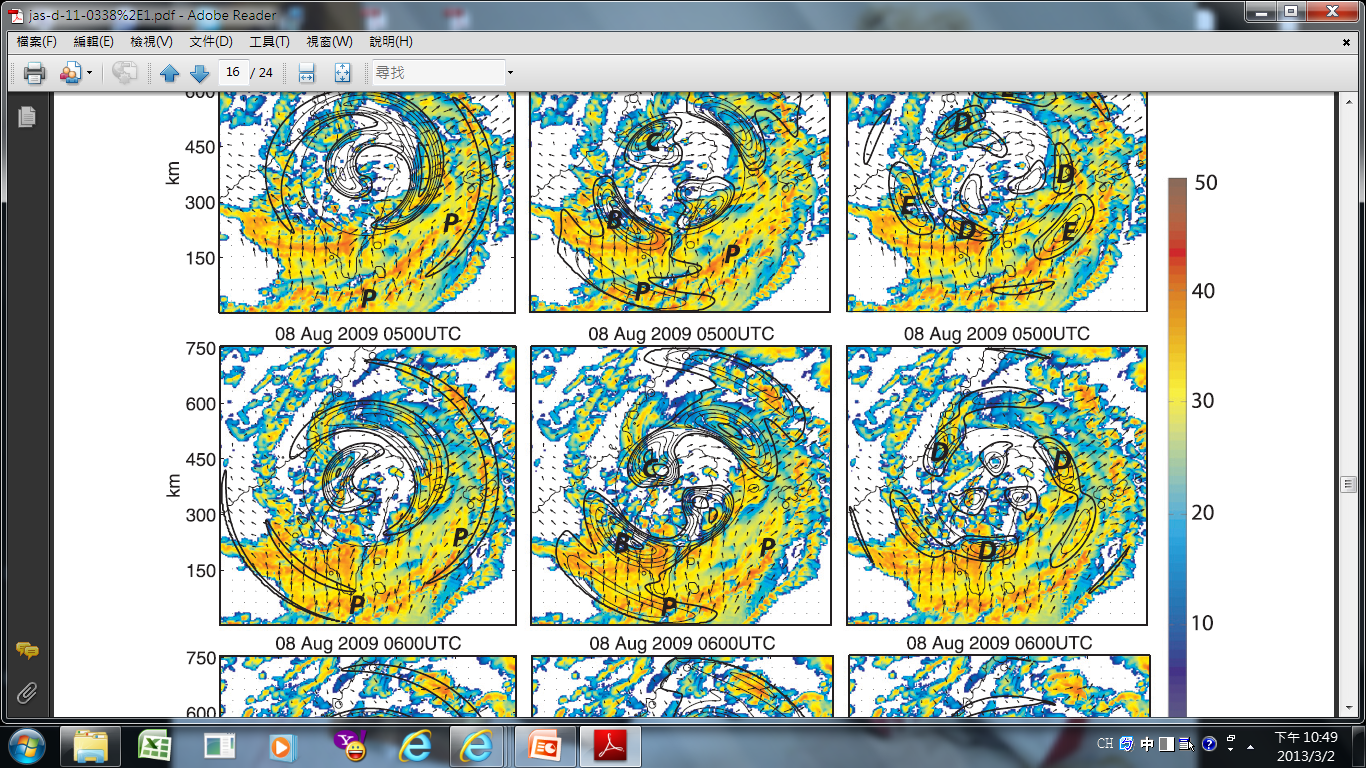 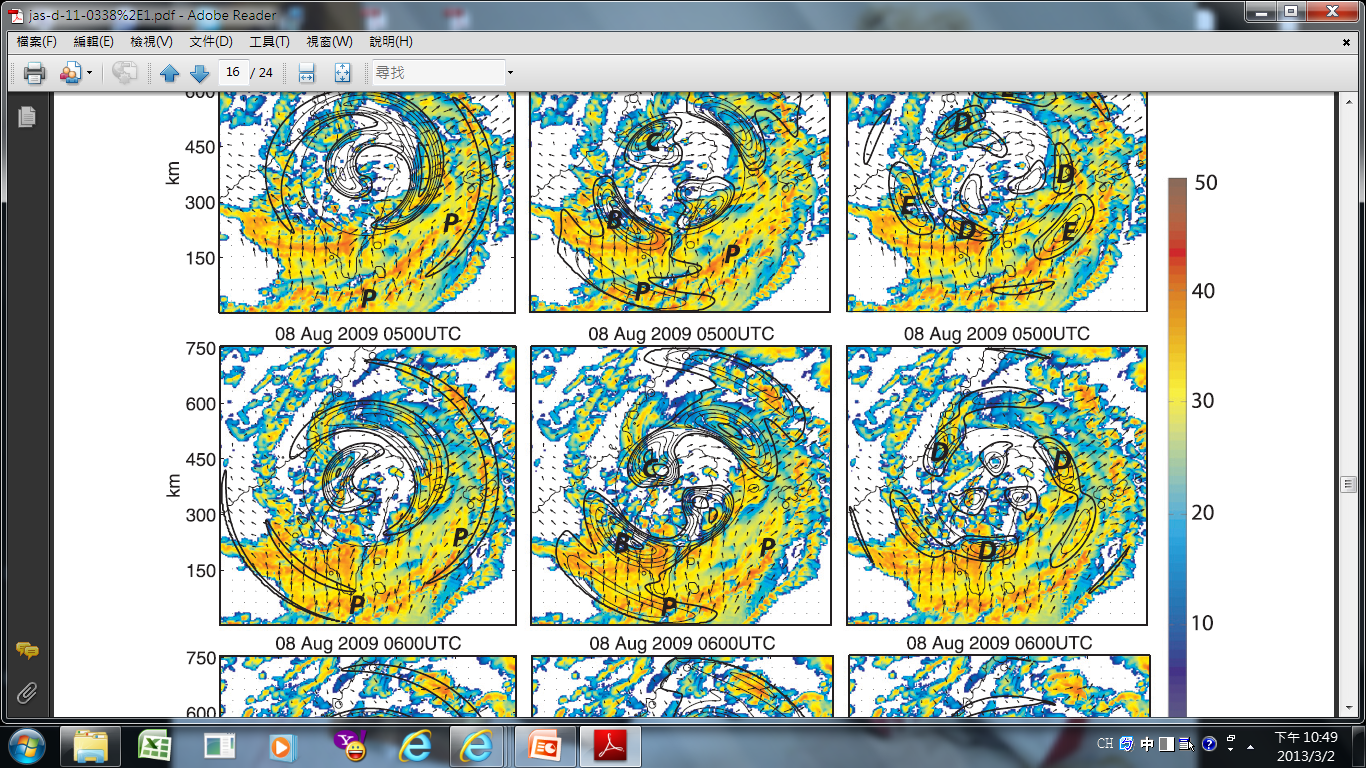 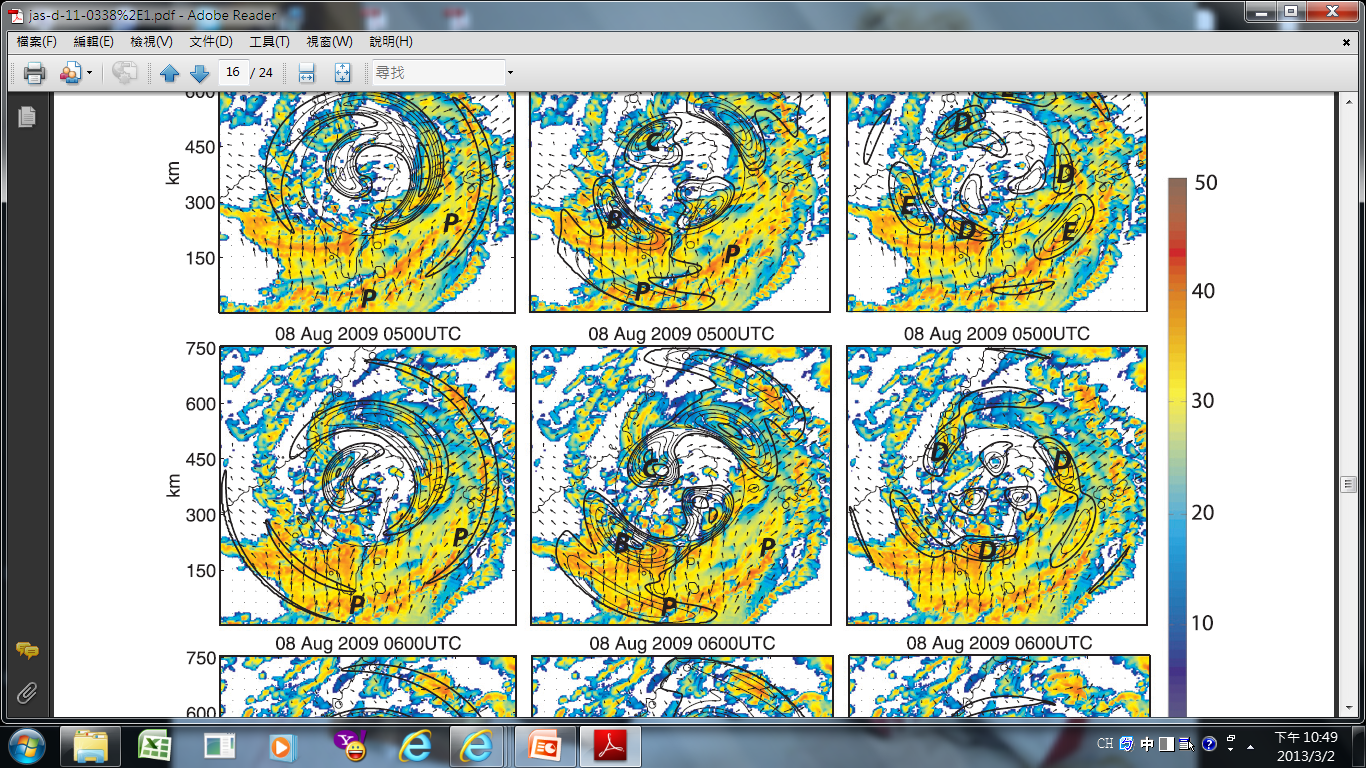 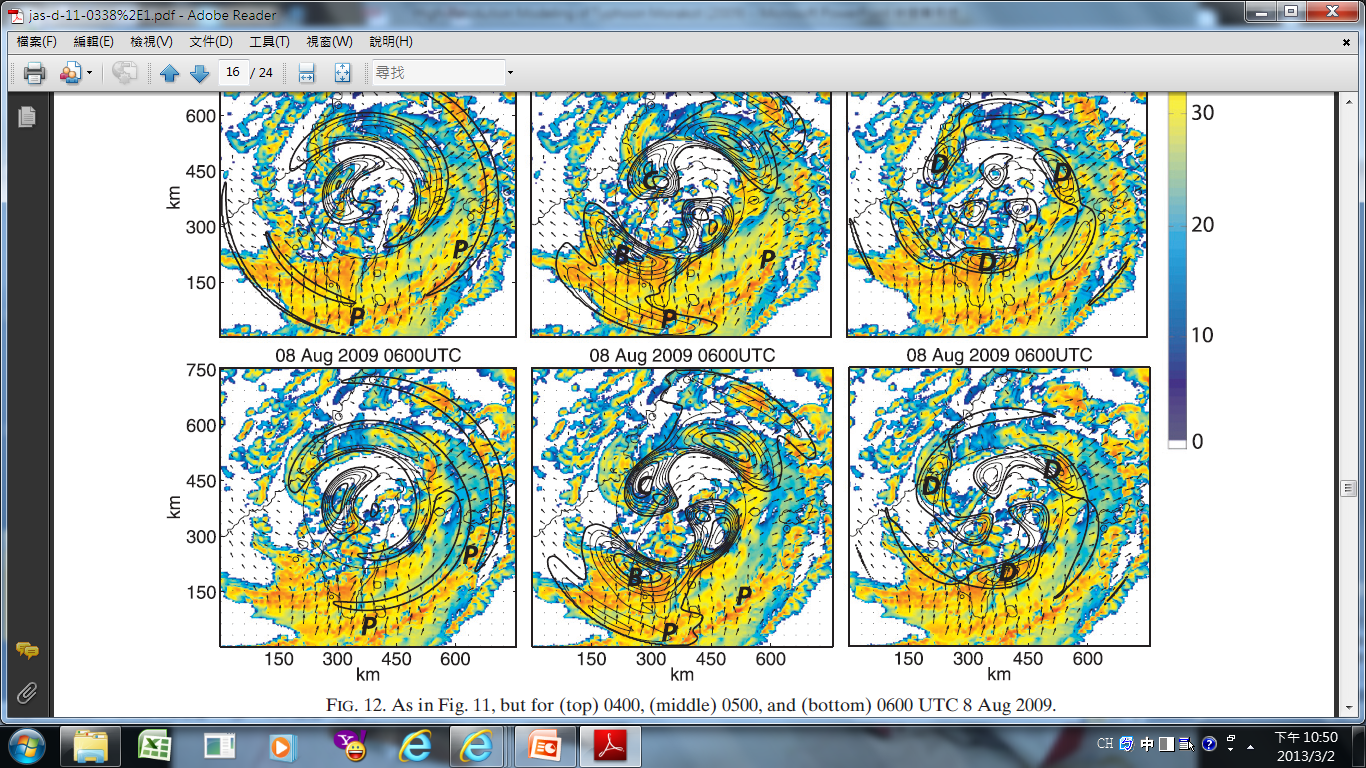 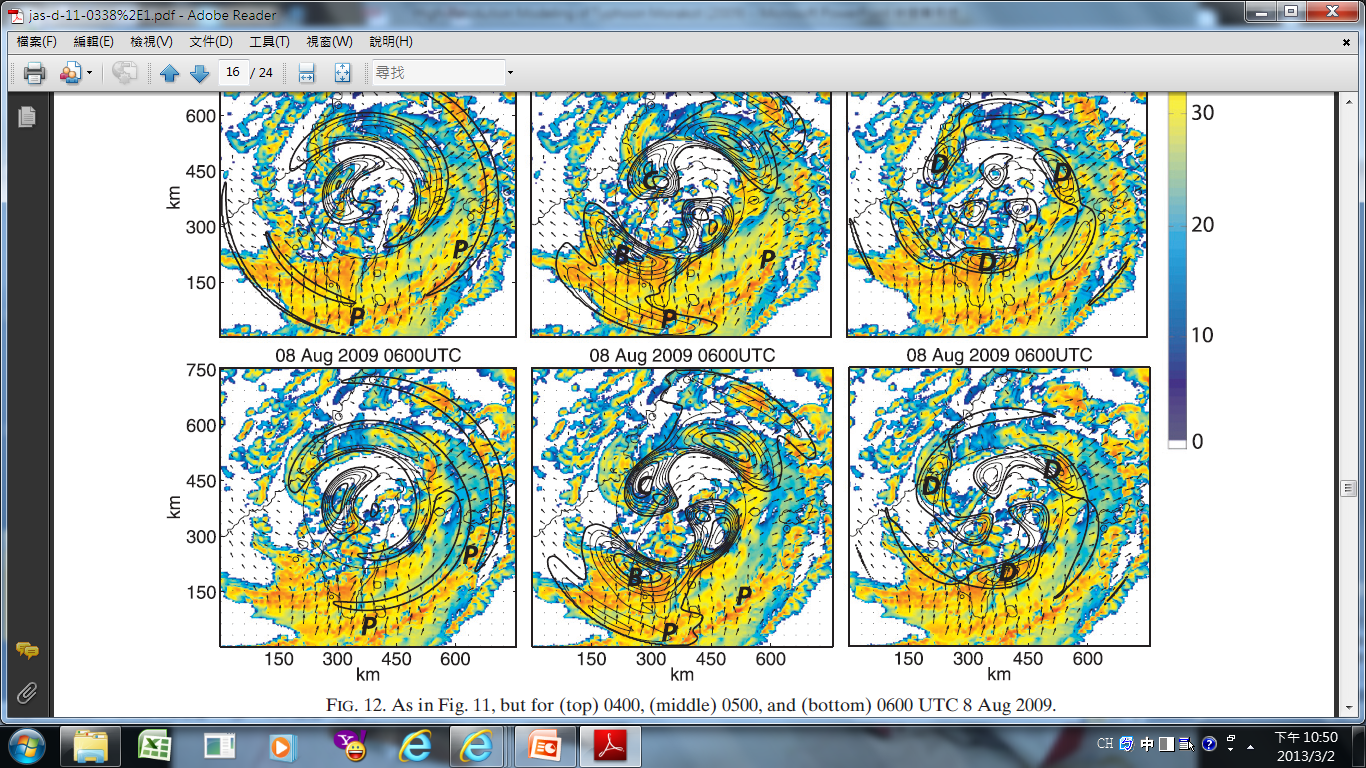 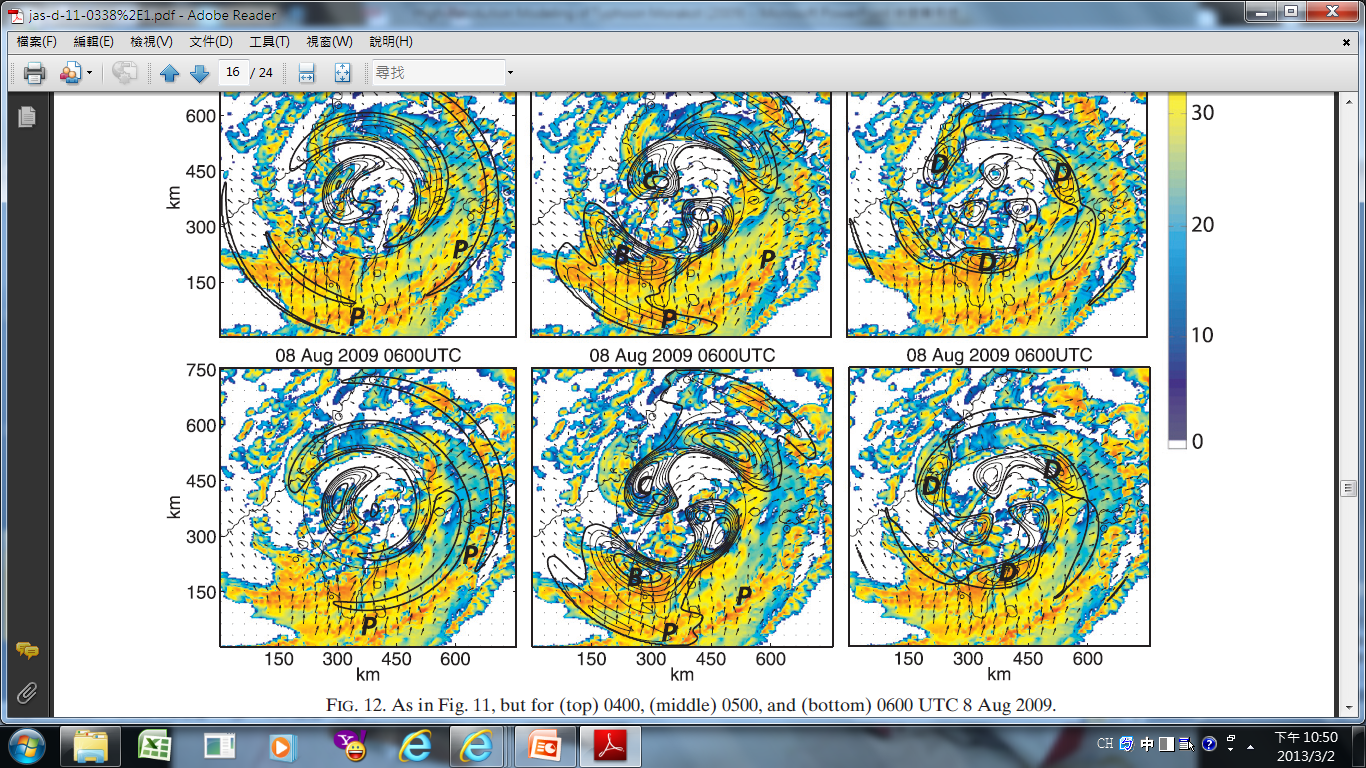 Model composite reflectivity and asymmetric relative vorticity in wavenumbers 1, 2, 3
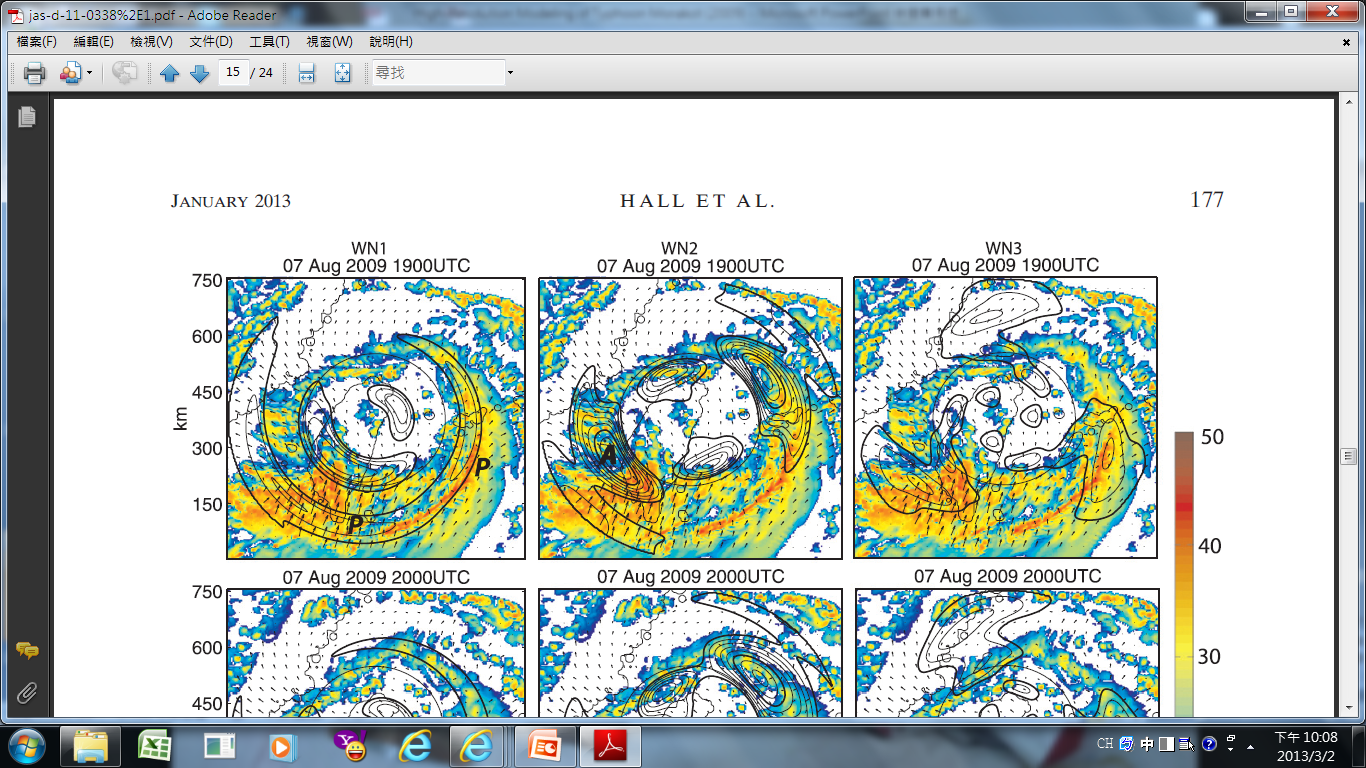 A3_0706NT
No terrain
A3_0706T
With terrain
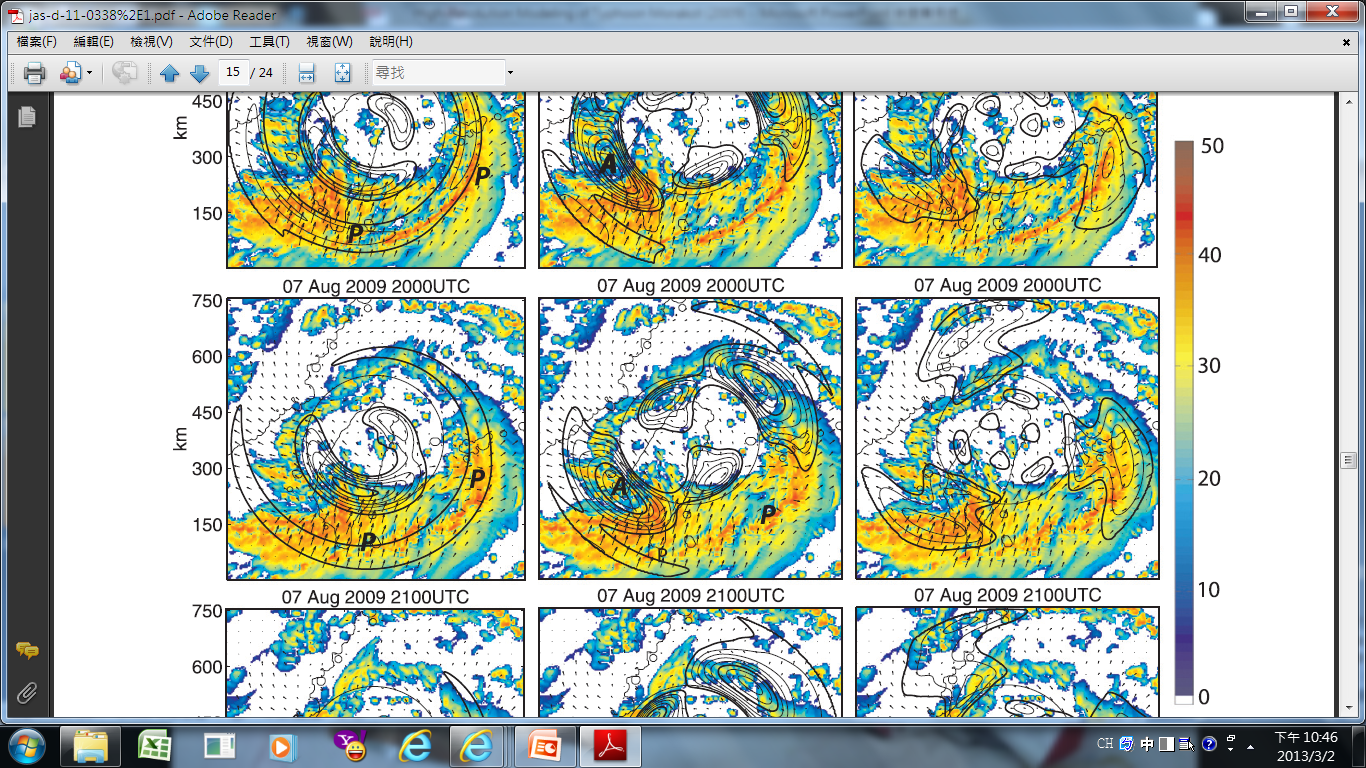 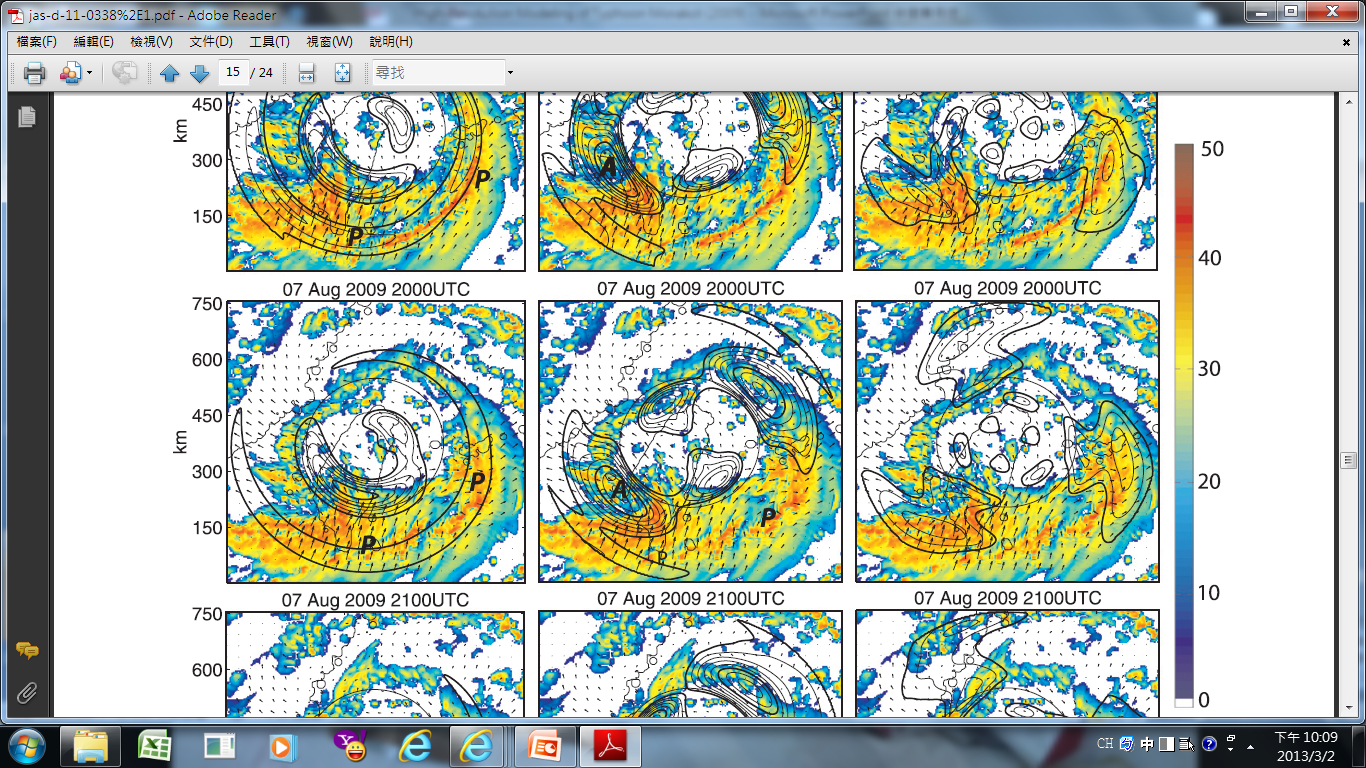 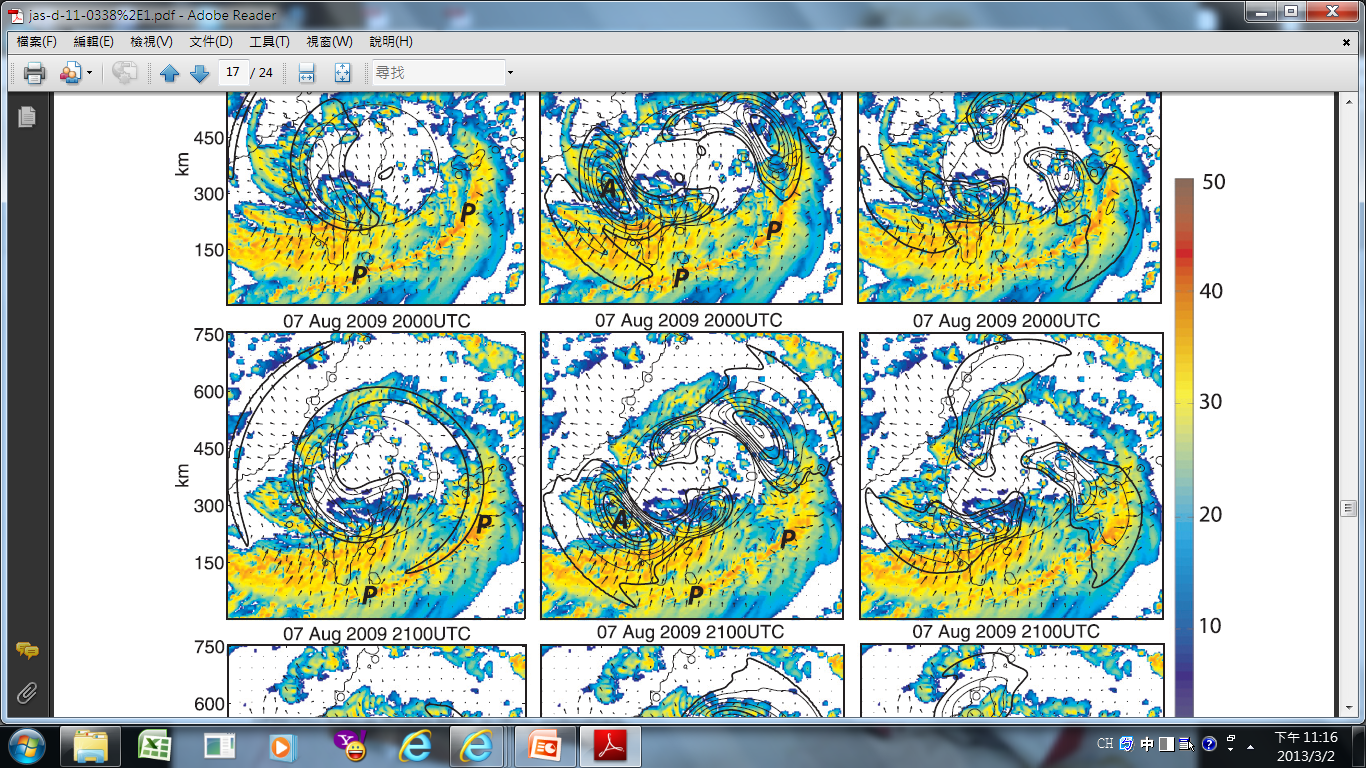 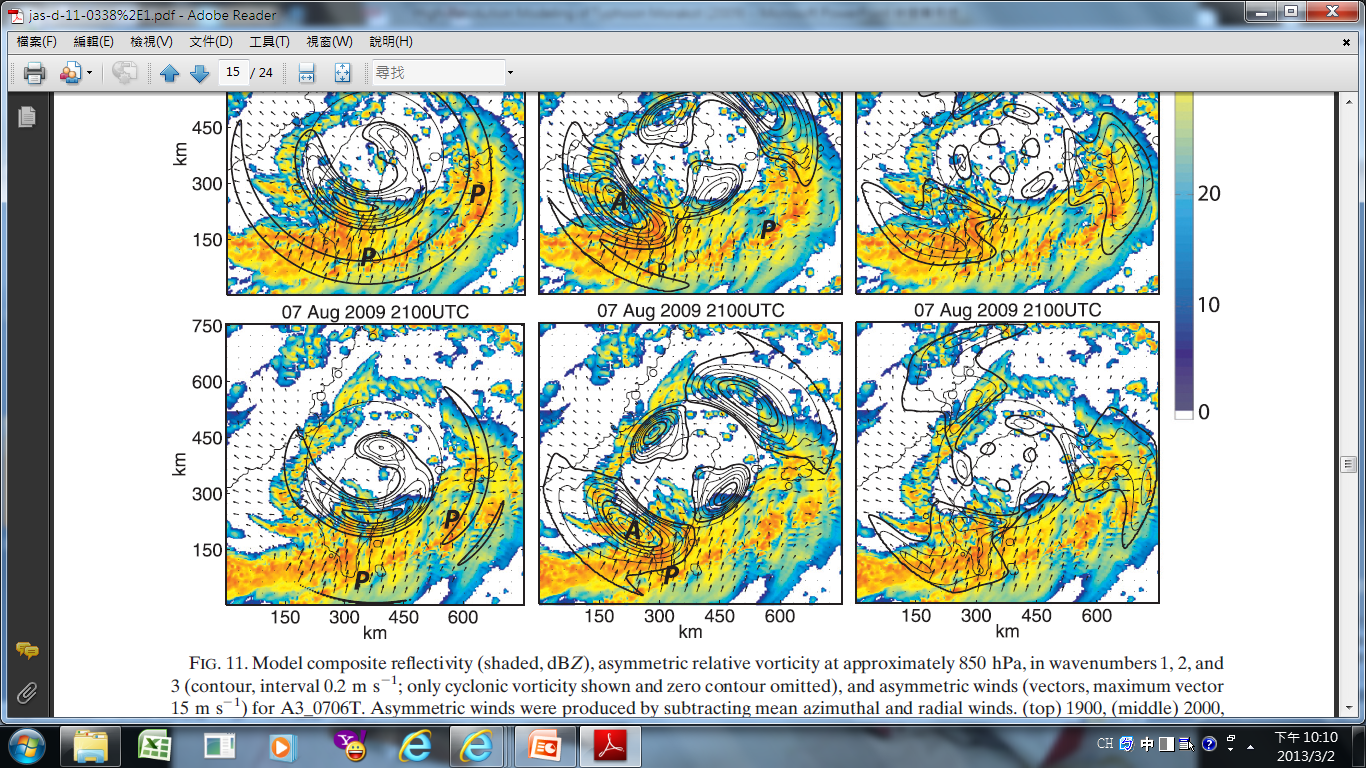 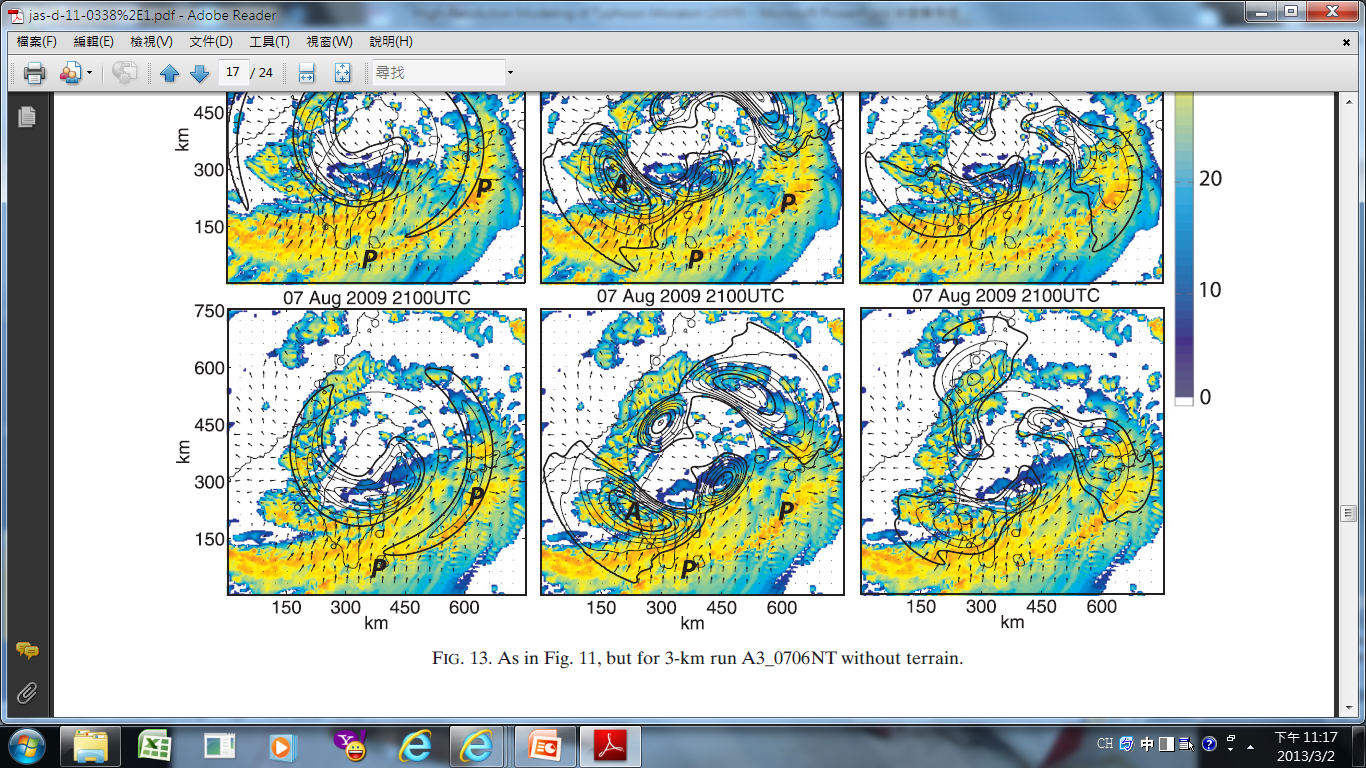 Model composite reflectivity and asymmetric relative vorticity in wavenumbers 1, 2, 3*
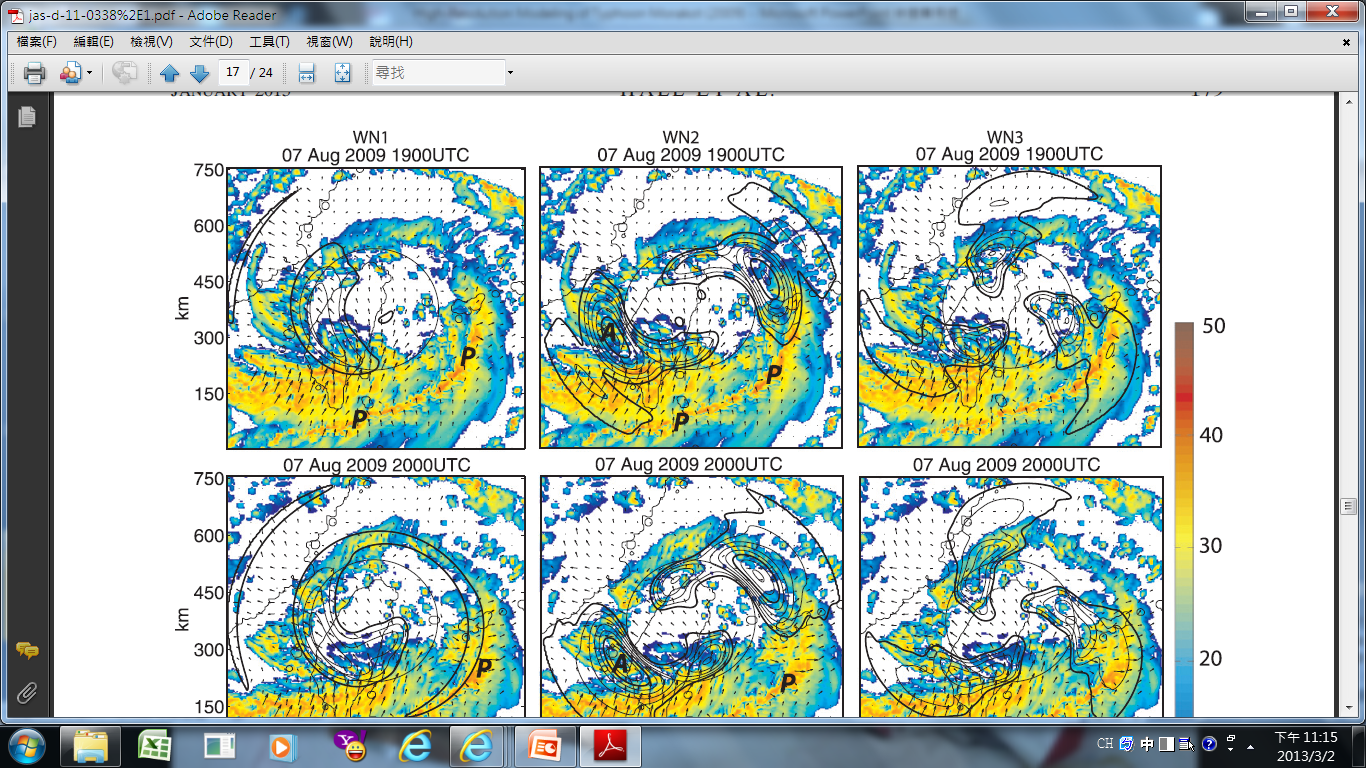 A3_0706NT
No terrain
A3_0706T
With terrain
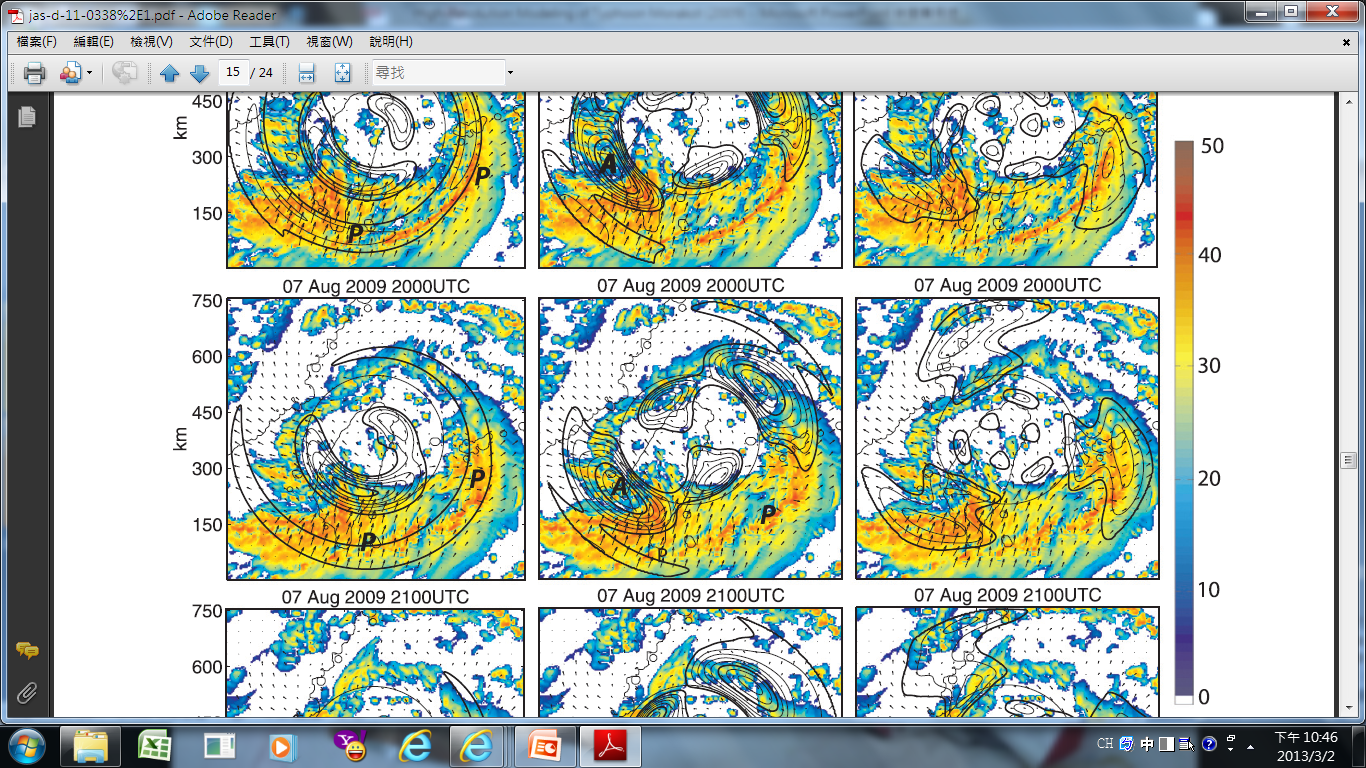 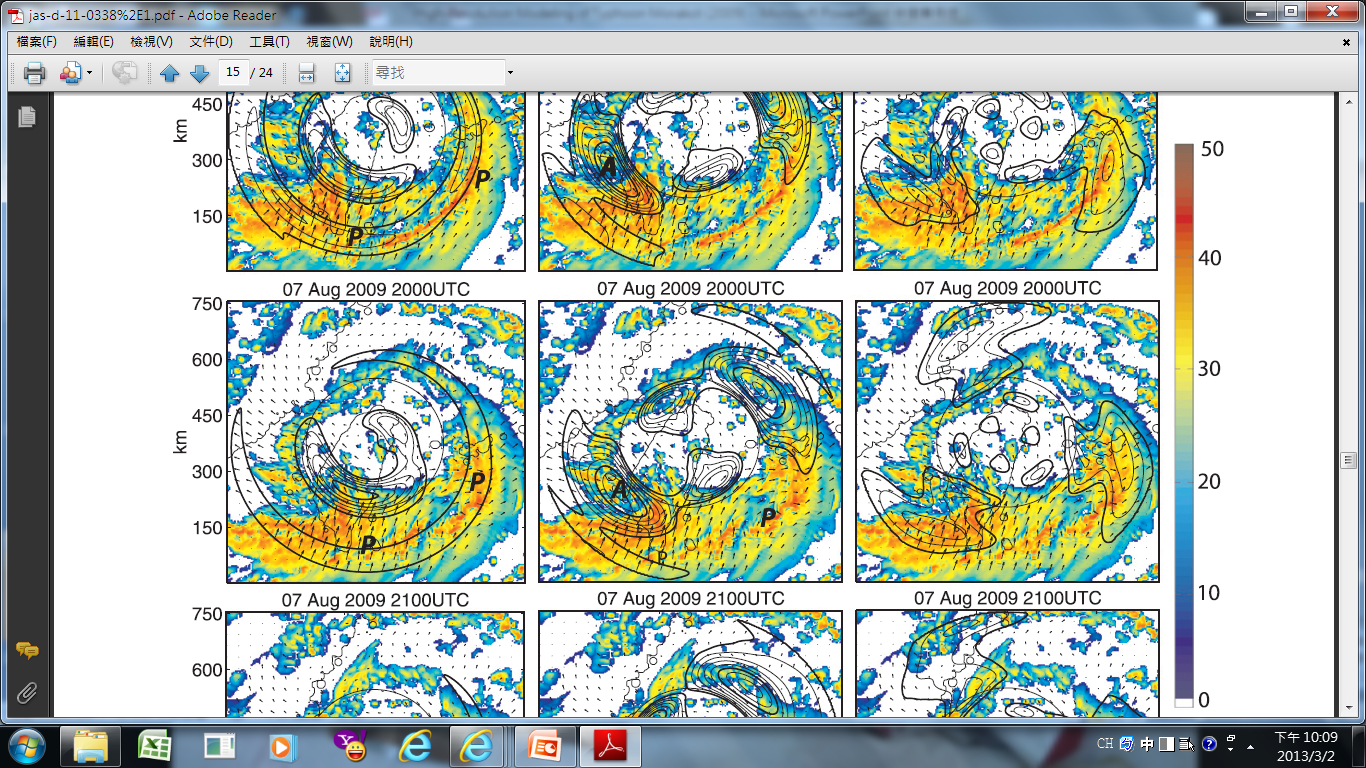 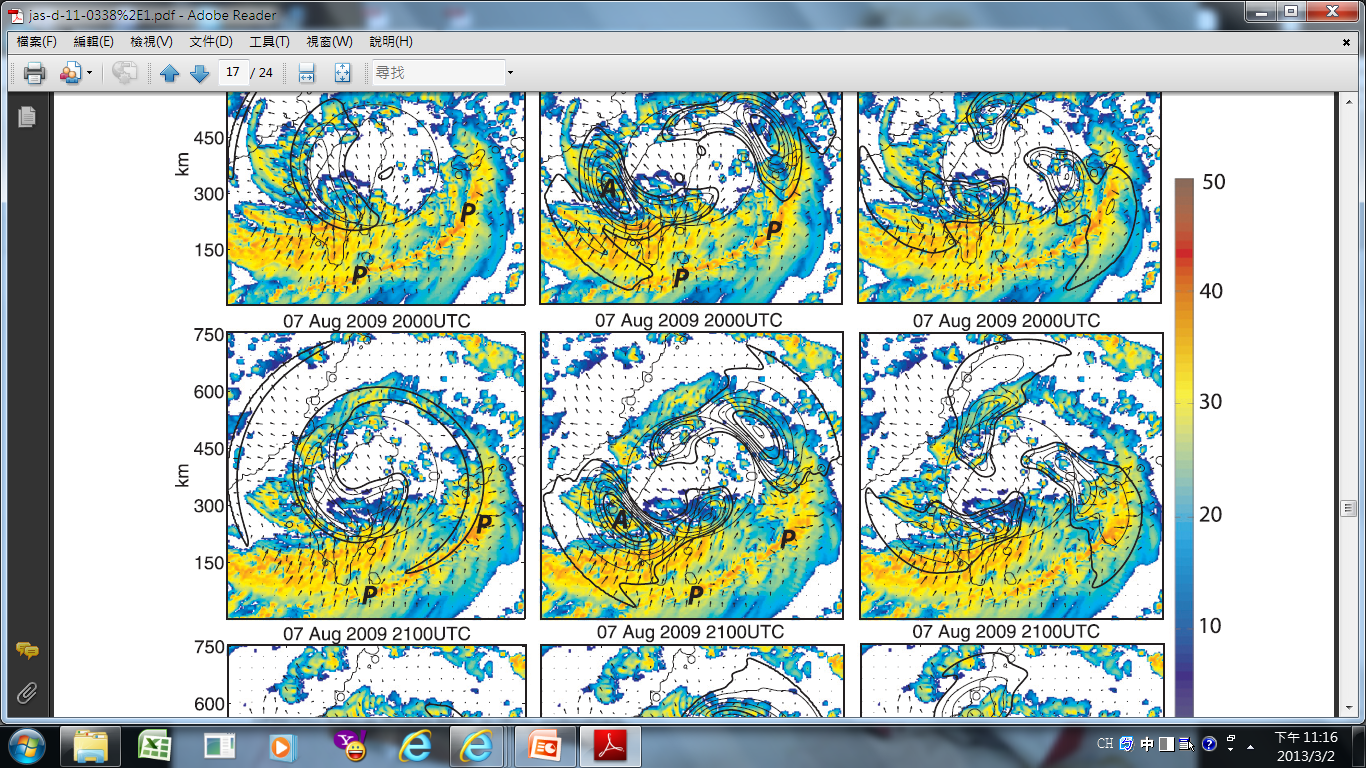 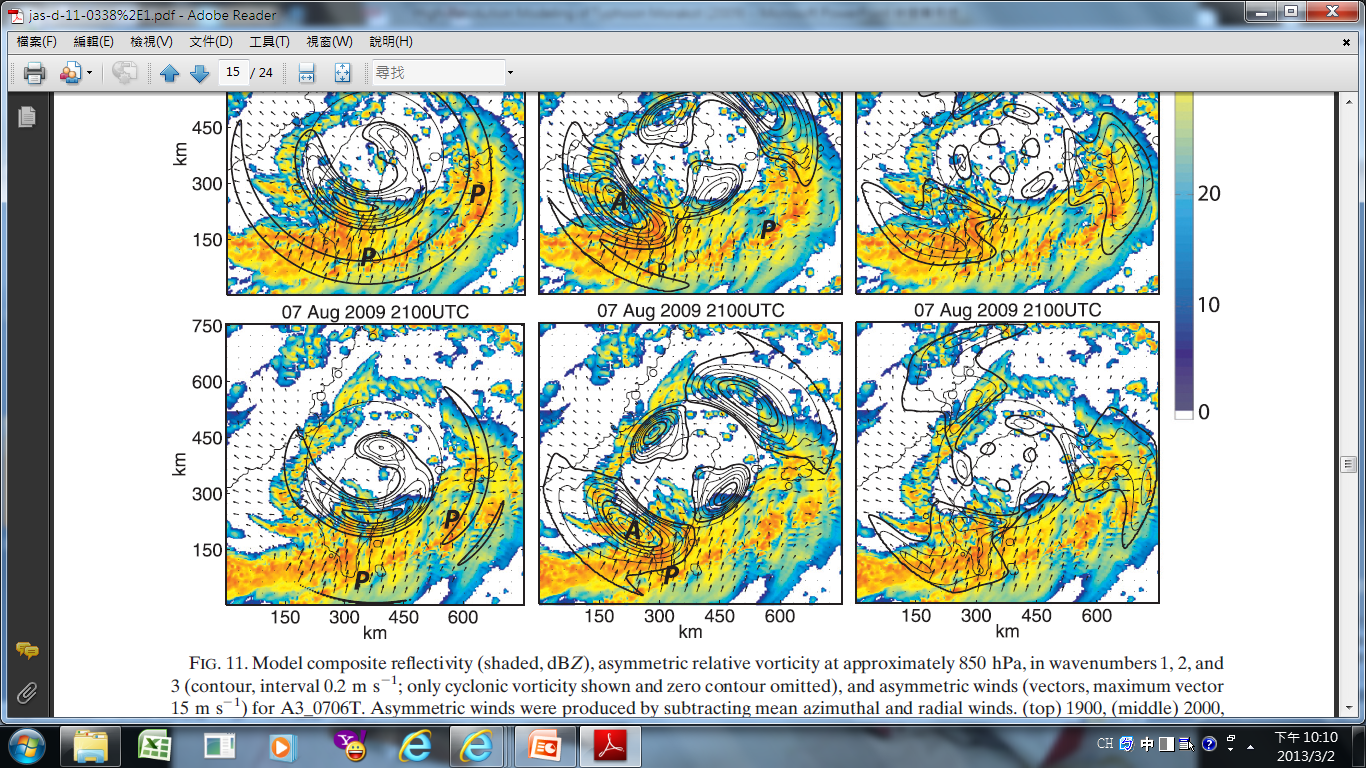 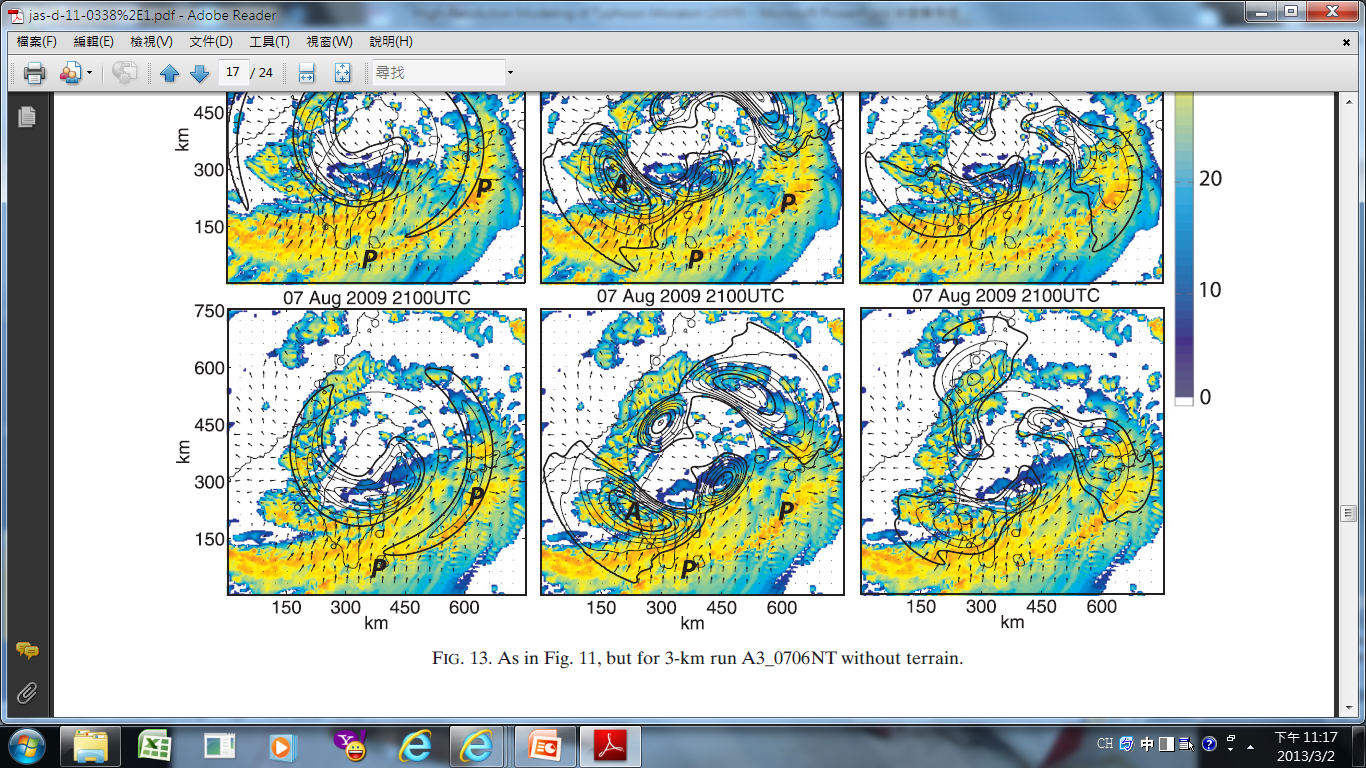 Outline
Prediction model and the simulation experiments
Typhoon structure during landfall phase
    a. Broad overview and track
     b. Mesoscale structure and vortex Rossby waves
Model rainfall and verification against observations
    a. Rainfall evolution
     b. Precipitation forecast verification
Summary and conclusions
[Speaker Notes: The rest of this paper is organized as follows: section 2
describes the numerical model ARPS and the simulation
experiments; section 3 analyzes the evolution of simulated
Morakot during Taiwan landfall, emphasizing mesoscale
structure and VRWs; section 4 details the effect
of mesoscale structure on rainfall forecasts, and quantitatively
assesses the forecasts; and section 5 provides
a summary and conclusions.]
Rainfall evolution
Accumulated rainfall (mm) for the 36-h period 1200UTC 7 Aug–0000UTC 9 Aug 2009
Rainfall evolution
6-h rainfall accumulations (mm)
0100–0700 UTC
1100–1700 UTC
Rainfall evolution
Accumulated rainfall (mm) for the 36-h period 1200UTC 7 Aug–0000UTC 9 Aug 2009
Outline
Prediction model and the simulation experiments
Typhoon structure during landfall phase
    a. Broad overview and track
     b. Mesoscale structure and vortex Rossby waves
Model rainfall and verification against observations
    a. Rainfall evolution
     b. Precipitation forecast verification
Summary and conclusions
[Speaker Notes: The rest of this paper is organized as follows: section 2
describes the numerical model ARPS and the simulation
experiments; section 3 analyzes the evolution of simulated
Morakot during Taiwan landfall, emphasizing mesoscale
structure and VRWs; section 4 details the effect
of mesoscale structure on rainfall forecasts, and quantitatively
assesses the forecasts; and section 5 provides
a summary and conclusions.]
Precipitation forecast verification
The hourly automatic rain gauge network over Taiwan
The total accumulated rainfall (mm) for the 36-h period 
                                                                                 (1200 UTC 7 Aug–0000 UTC 9 Aug)
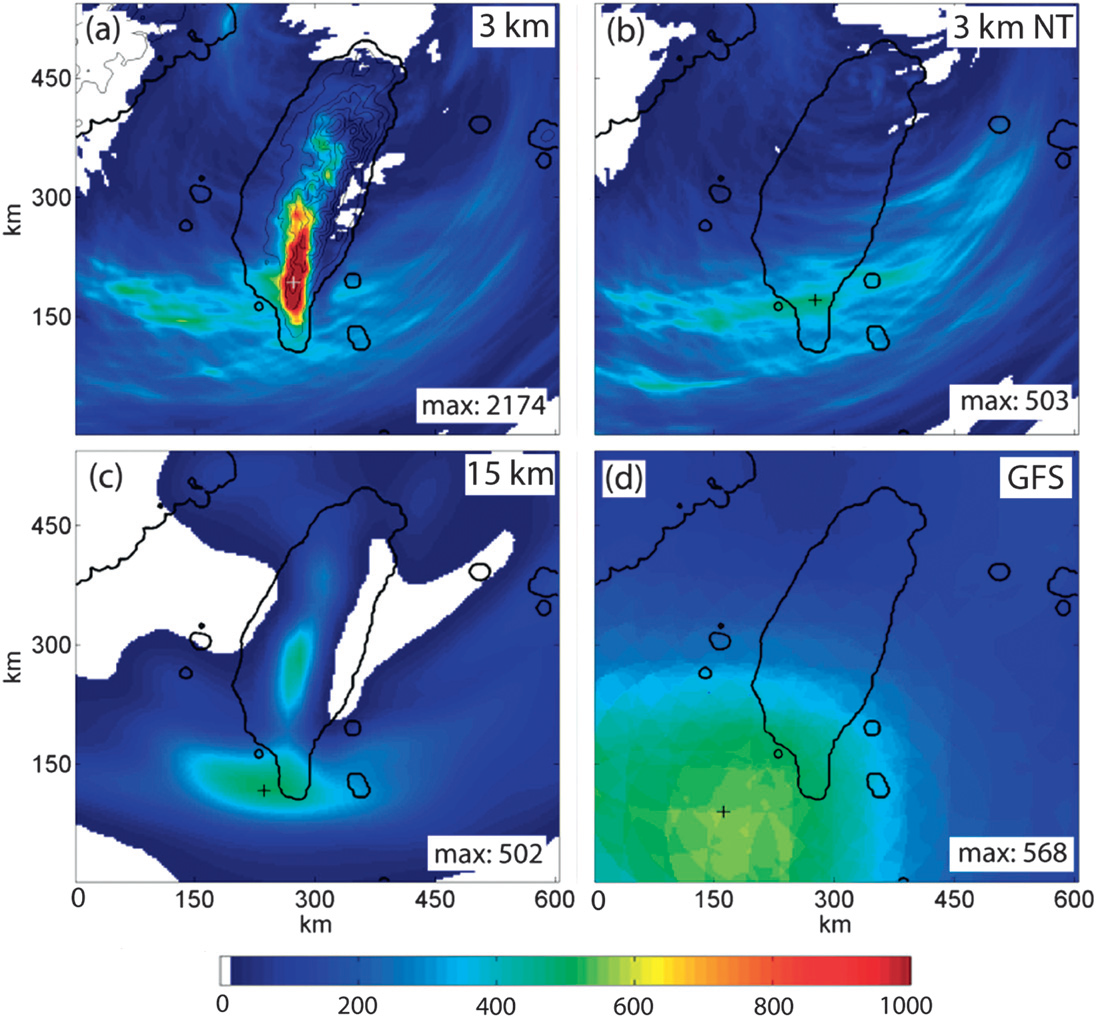 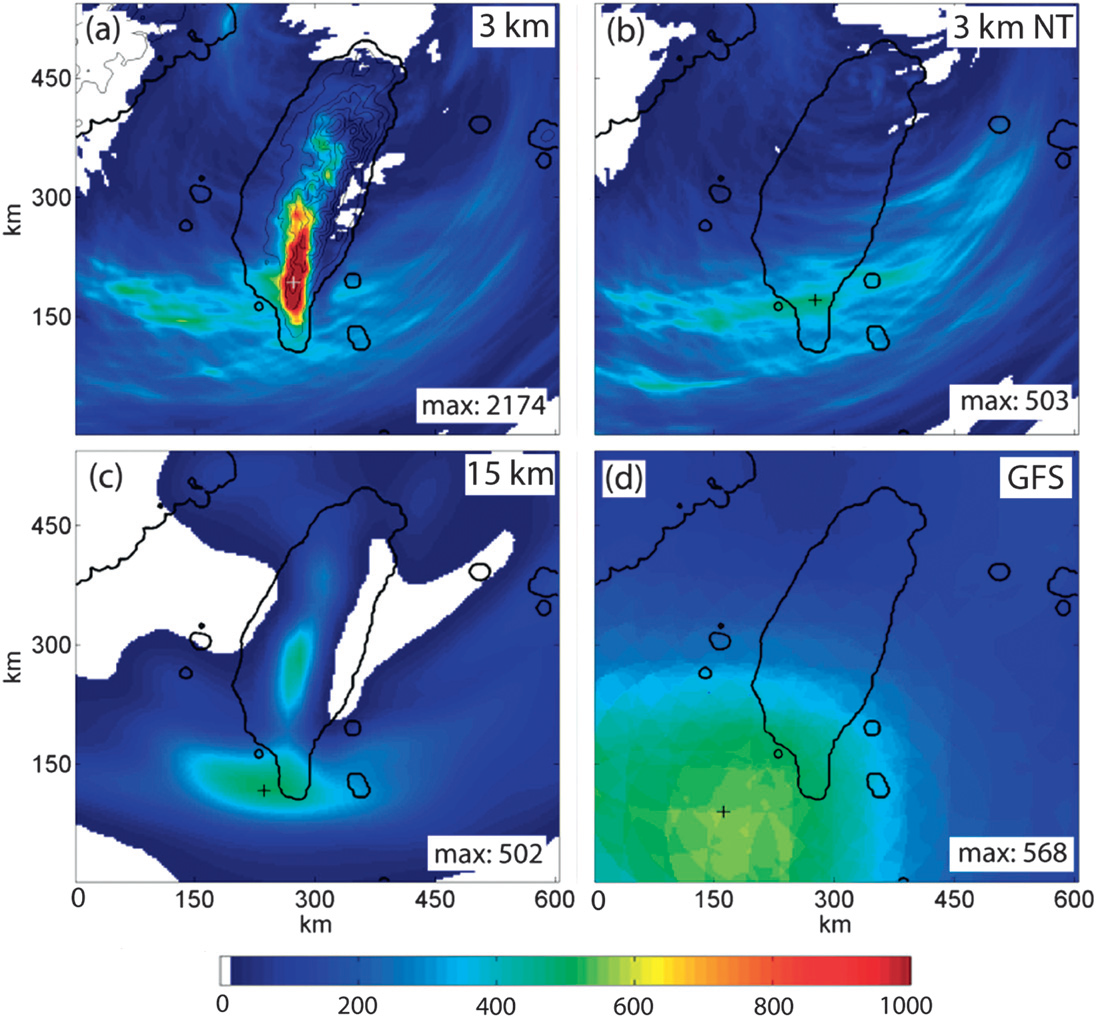 Precipitation forecast verification
ETS(equitable threat score) : 公平預兆得分
       ETS = (hits –random guess) / (hits + misses + false alarms – random guess)

POD(probability of detection) : 準確率
       POD=hits/(hits + misses)

FAR(false alarm ratio) : 誤報率
        FAR = false alarm/(hits + false alarm)

Bias : 預報偏離得分
       Bias=(hits + false alarm) /(hits + misses)
Precipitation forecast verification
ETSs from ARPS 3-km runs with terrain for rainfall thresholds over the 36-h period 1200 UTC 7 Aug–0000 UTC 9 Aug
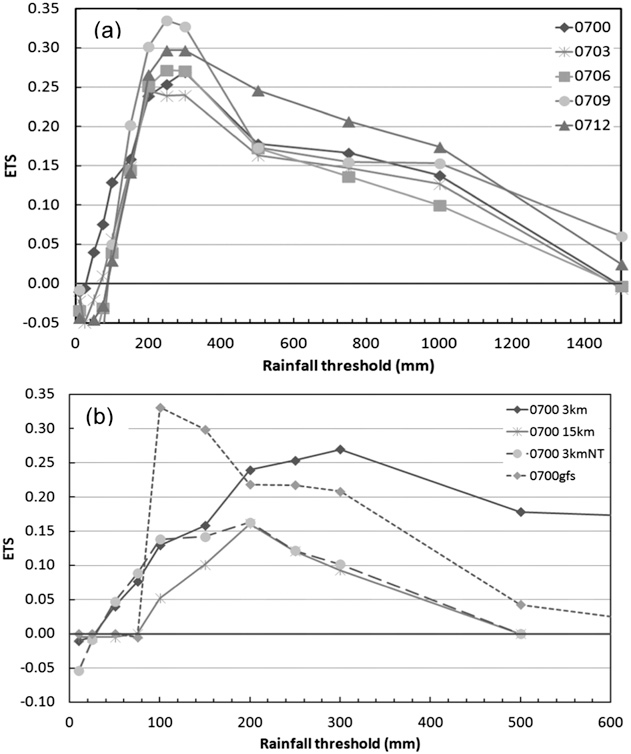 Precipitation forecast verification
ETSs from ARPS 3-km with and without terrain, ARPS 15 km, and GFS for rainfall thresholds
Precipitation forecast verification
Outline
Prediction model and the simulation experiments
Typhoon structure during landfall phase
    a. Broad overview and track
     b. Mesoscale structure and vortex Rossby waves
Model rainfall and verification against observations
    a. Rainfall evolution
     b. Precipitation forecast verification
Summary and conclusions
[Speaker Notes: The rest of this paper is organized as follows: section 2
describes the numerical model ARPS and the simulation
experiments; section 3 analyzes the evolution of simulated
Morakot during Taiwan landfall, emphasizing mesoscale
structure and VRWs; section 4 details the effect
of mesoscale structure on rainfall forecasts, and quantitatively
assesses the forecasts; and section 5 provides
a summary and conclusions.]
Conclusion
The 3-km model runs produced useful skill in predicting rainfall accumulations for the event.

ARPS runs with a 3-km grid spacing accurately reproduced the track of Morakot. There was little variation in tracks between runs with and without Taiwan terrain.
     The 3-km ARPS runs developed mesoscale wave structures in the outer eyewall. Similar VRW structures were also found in 3-km runs with Taiwan terrain set to zero.

Processes controlling the distribution of extreme rainfall:
      1) The almost stationary WN1 convective band near the southern tip of Taiwan.
      2) The development of secondary bands of deep convection associated with VRWs.
      3) The local-scale enhancement of rainfall from up-slope flow into the CMR.
[Speaker Notes: Moderate to strong vertical shear over the typhoon system produced a persistent wavenumber-1 (WN1)
asymmetric structure during the landfall period, with upward motion and deep convection in the downshear
and downshear-left sides, consistent with earlier studies. This strong asymmetry masks the effects of WN1
VRWs. WN2 and WN3 VRWs apparently are associated with the development of deep convective bands
in Morakot’s southwestern quadrant. This occurs as the waves move cyclonically into the downshear side of
the cyclone.
Although the typhoon track and topographic enhancement contribute most to the recordbreaking
rainfall totals, the location of the convective bands, and their interaction with the mountainous
terrain of Taiwan, also affect the rainfall distribution. Quantitatively, the 3-km ARPS rainfall forecasts are
superior to those obtained from coarser-resolution models.]
END
Prediction model*
Version 5.2 of the Advanced Regional Prediction System
(ARPS)
Cloud-resolving, nonhydrostatic mesoscale model.
Terrain-following vertical coordinate.
Horizontal resolutions:
  Low-resolution : 15-km grid
  high-resolution : 3-km grid
Vertical:
  The model had 53 stretched vertical levels.
The 3-km runs : Cloud resolving and the Lin three class ice microphysics scheme
The 15-km runs : Kain–Fritsch convective parameterization
Design of numerical experiments*
Intensity predictions
0030 UTC Agust 7
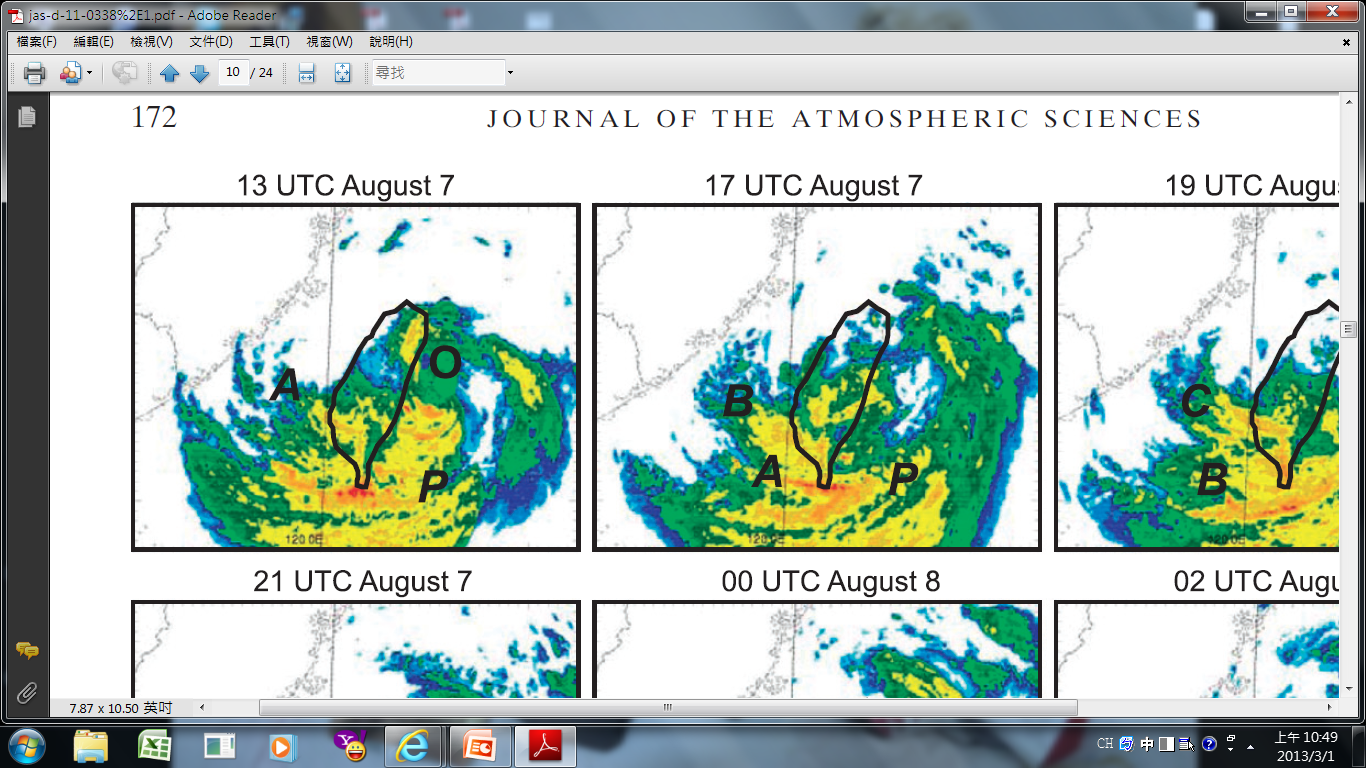 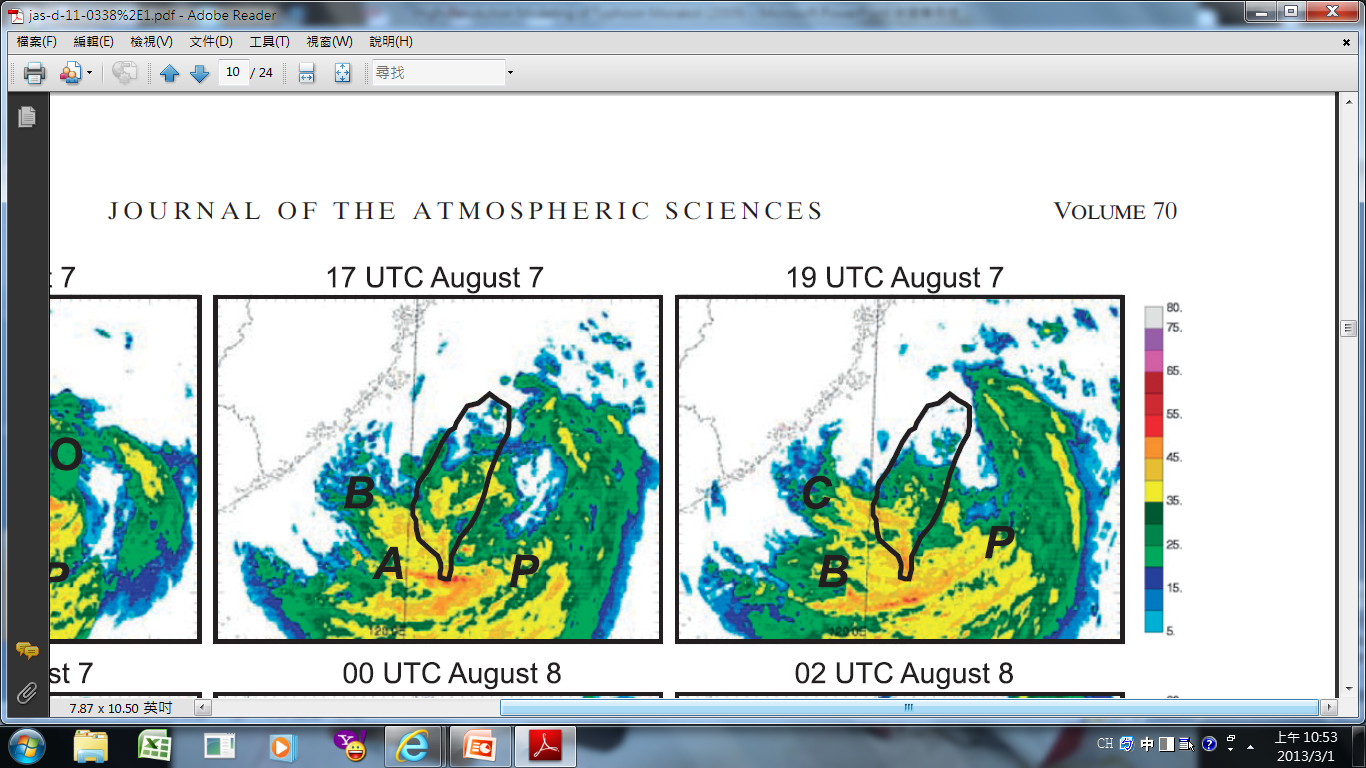 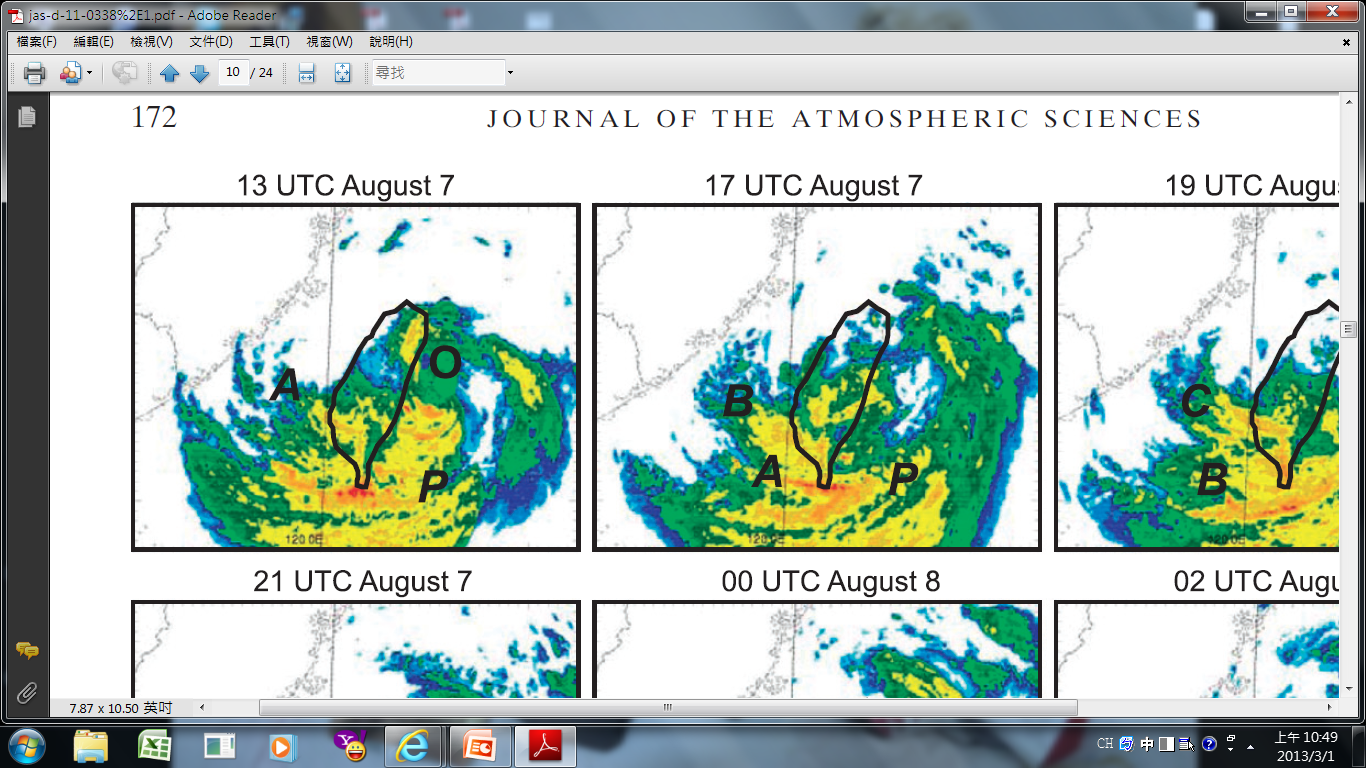 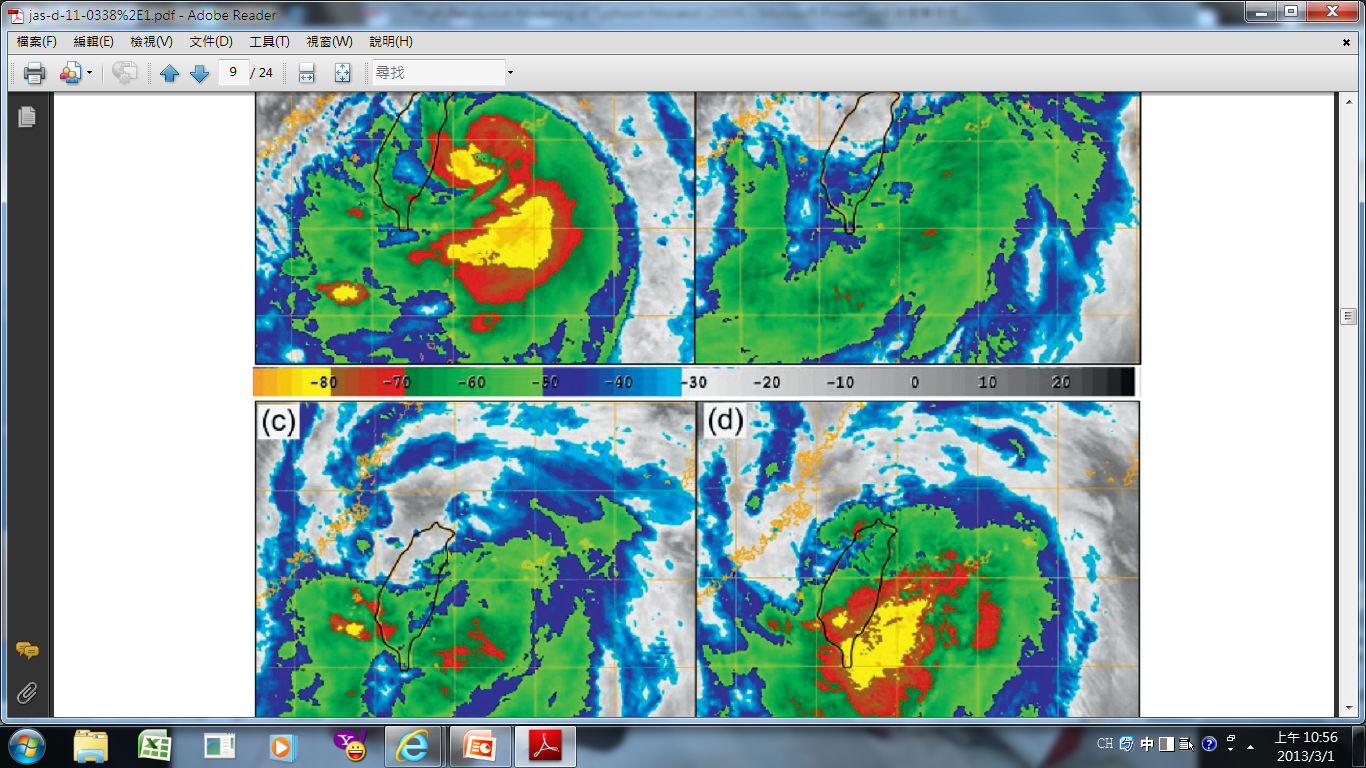 Intensity predictions
Intensity time series for A3_0700T and A15_0700T, with best-track from the CWB and JTWC.
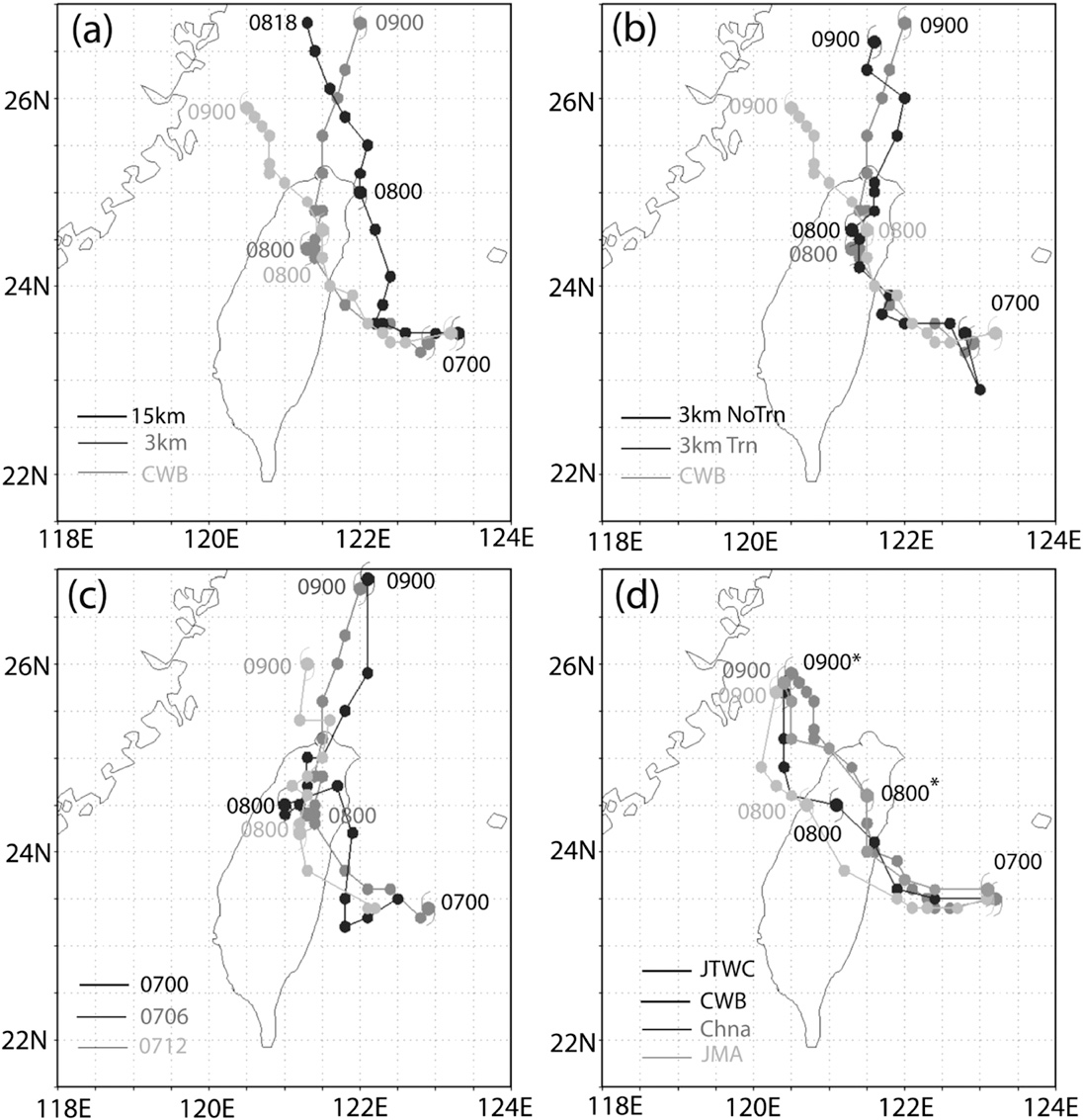 Time–azimuth  Hovmӧller diagram
Method
To classify these wave structures(VRWs)
      A Fourier analysis of relative vorticity was performed in the azimuthal direction.
      1. Cartesian coordinate  Cylindrical coordinates
     2. Fast Fourier transform (FFT)
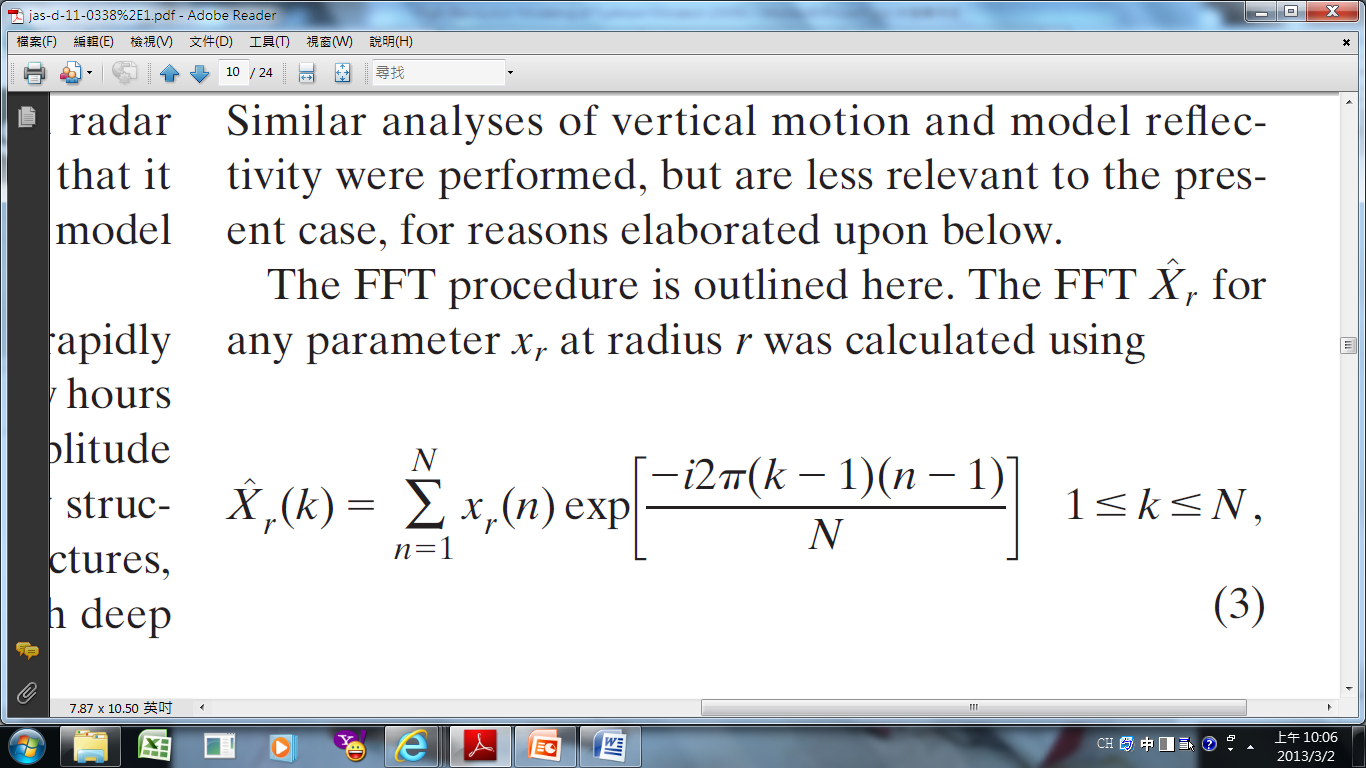 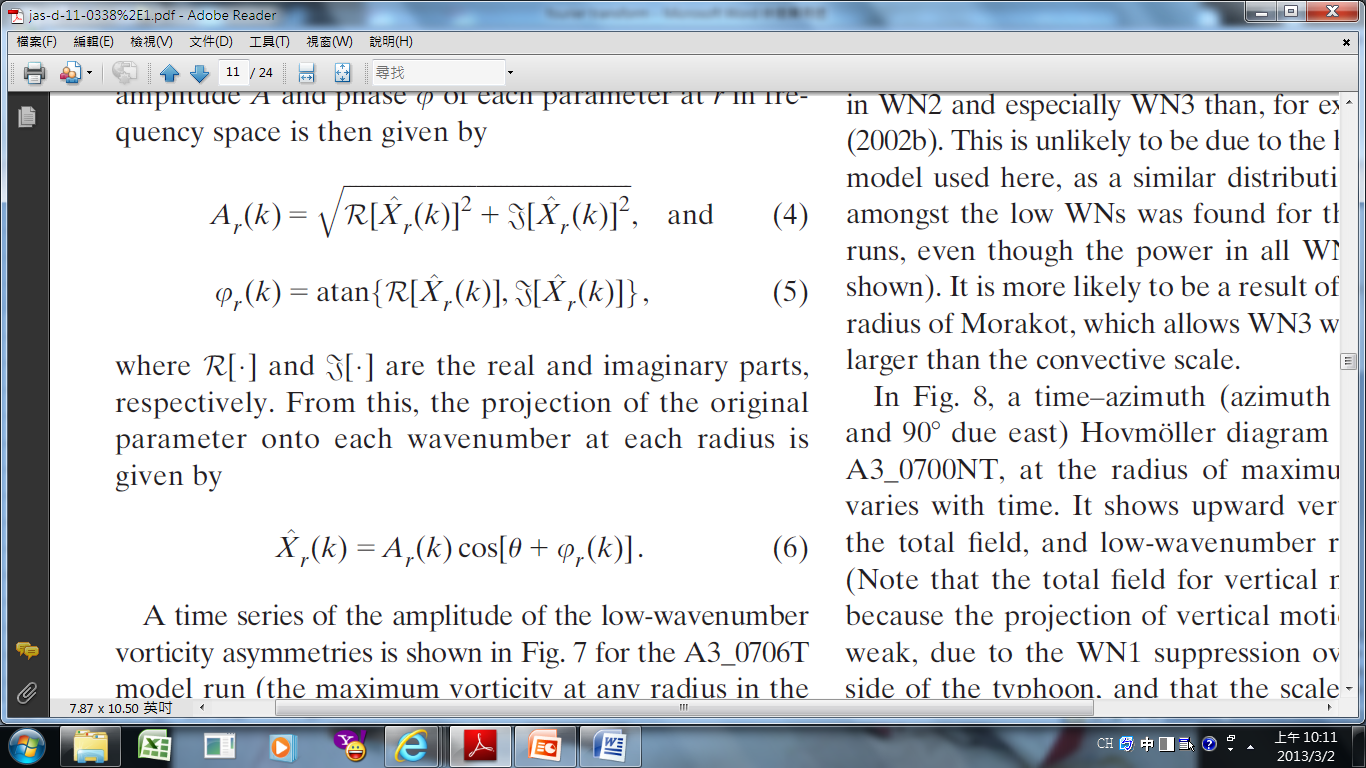 Amplitude:
Phase:
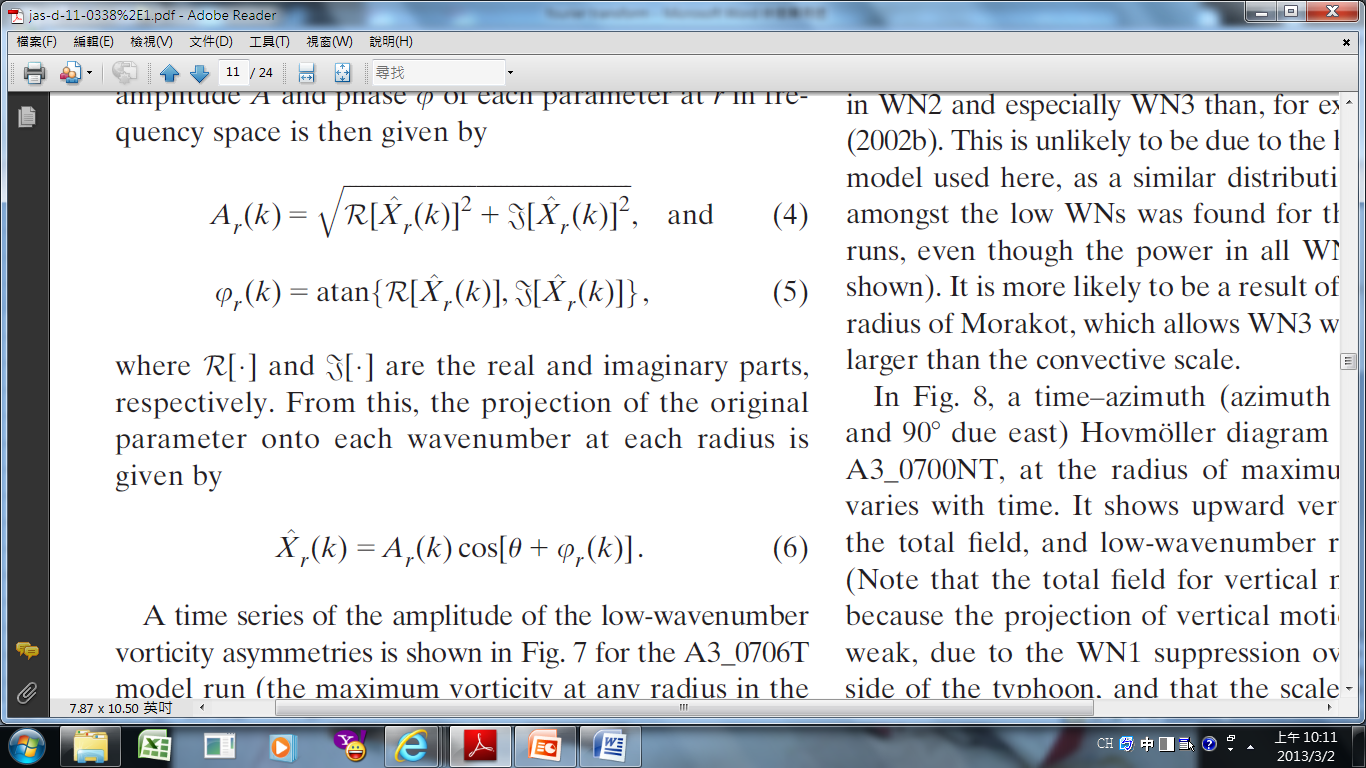 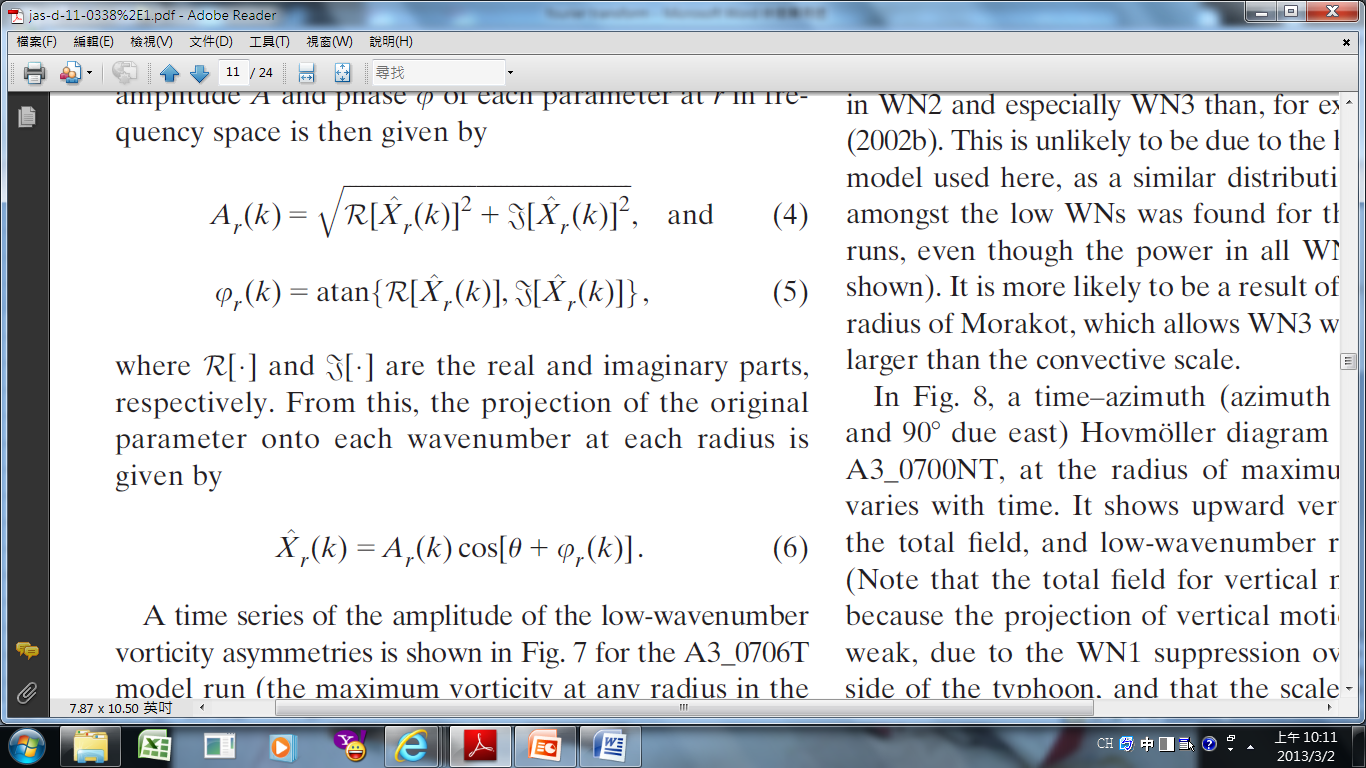 only wavenumbers 0–4 were retained.
Rainfall evolution
6-h radar-estimated rainfall accumulations
0100–0700 UTC
1100–1700 UTC